機關安全維護宣導
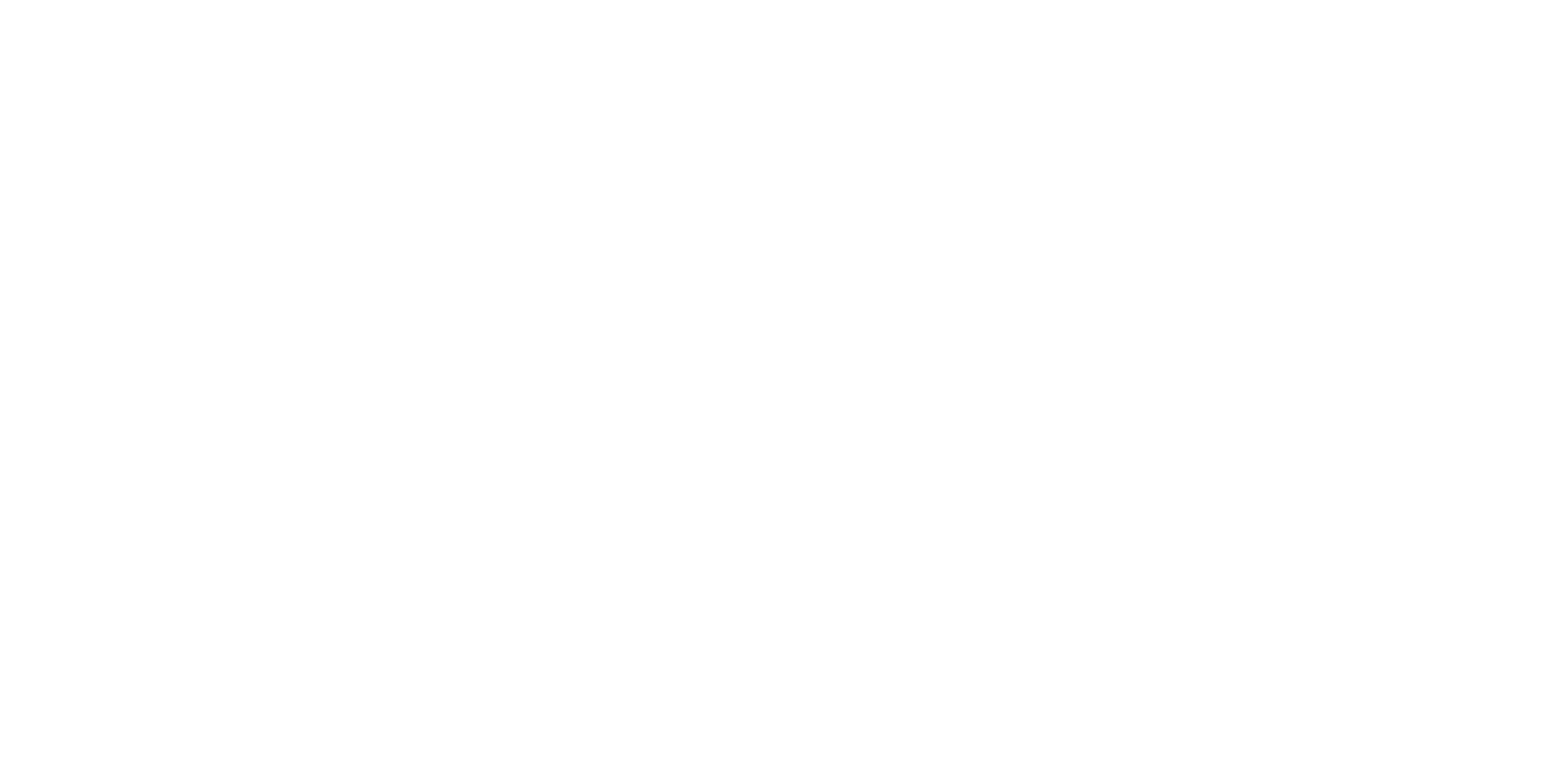 毒品危害
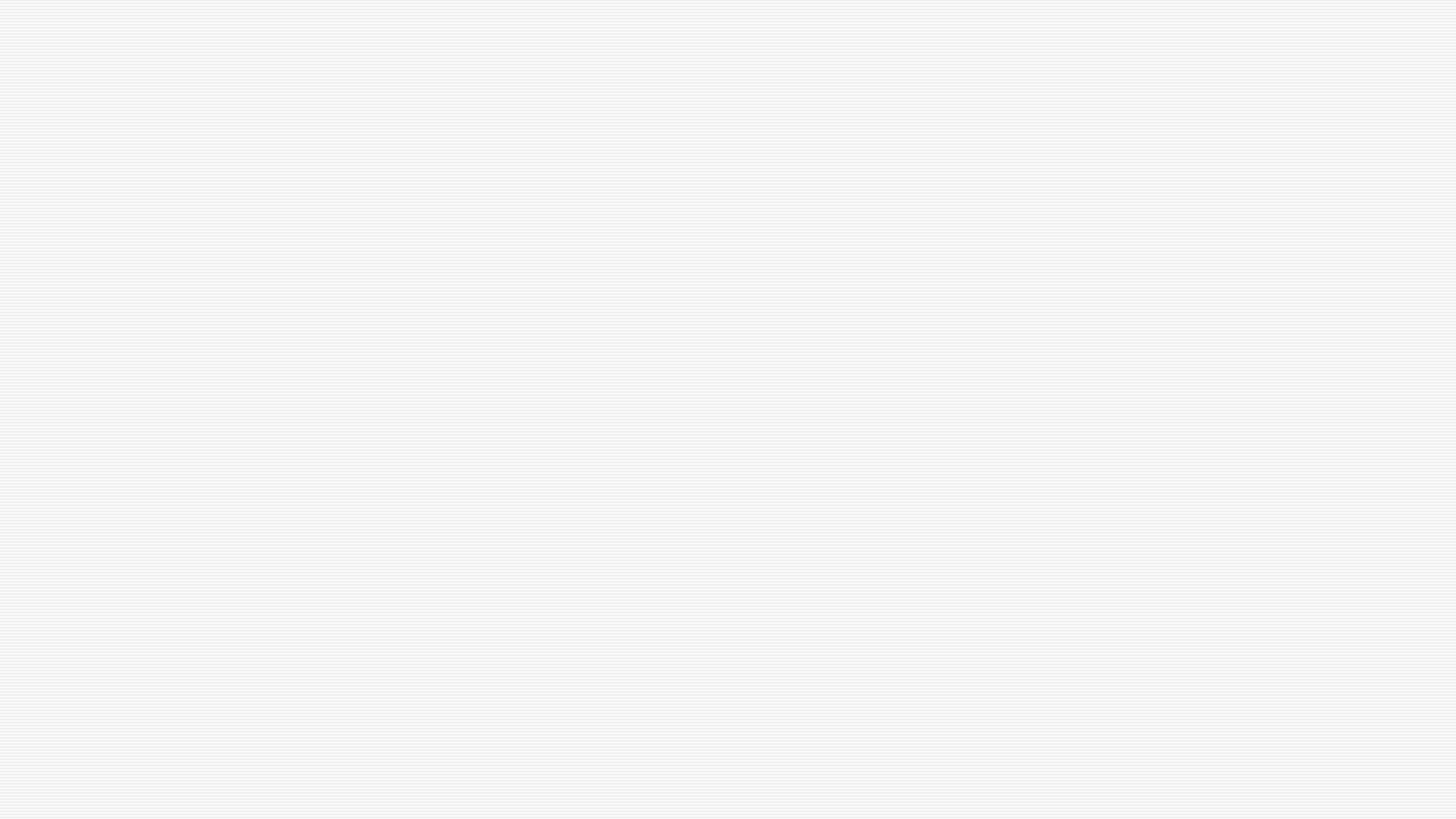 何謂毒品
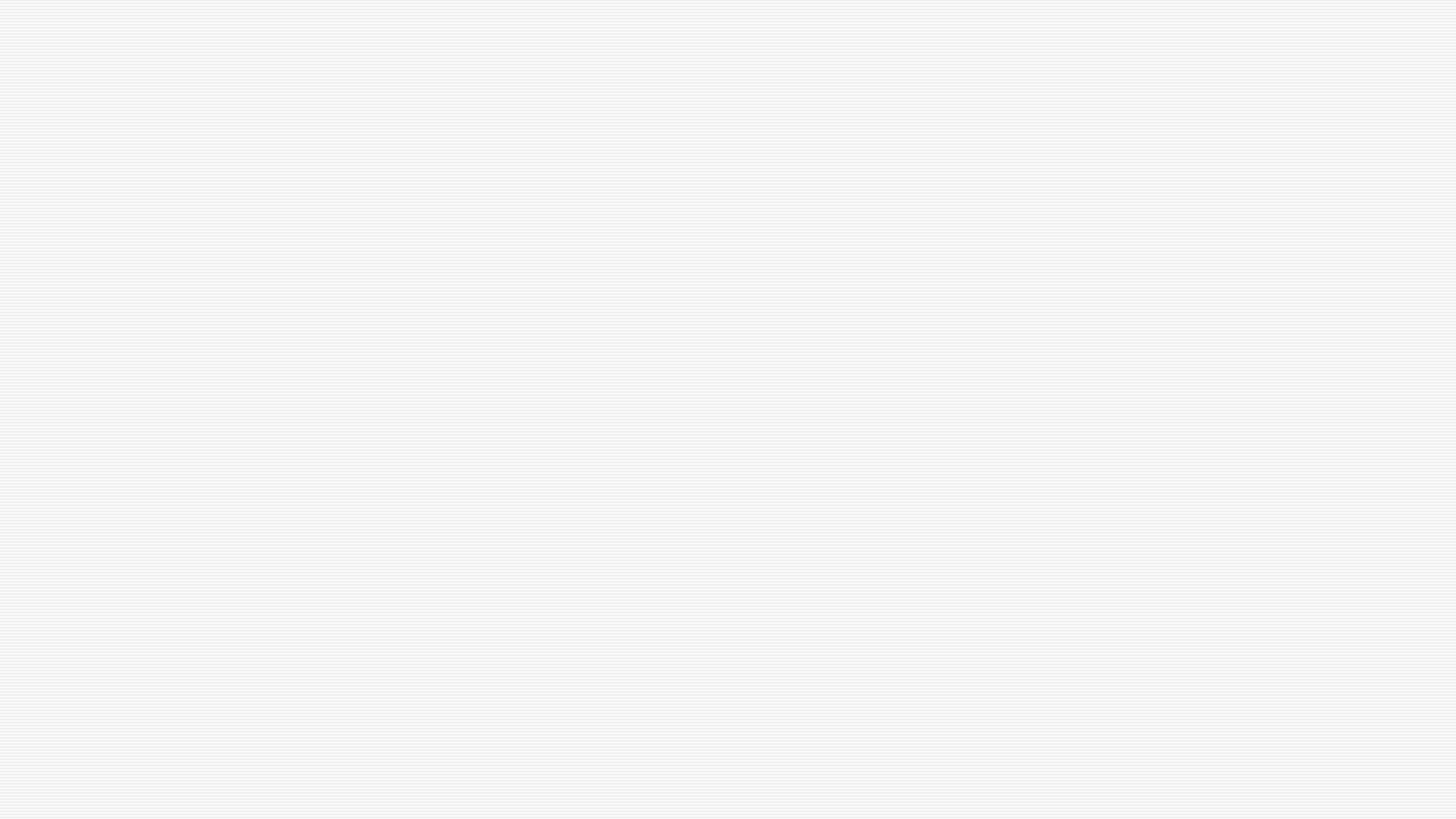 毒品分類方式(從製程區分)
種植型：大麻，可經乾燥方式製成大麻煙。
合成型：甲基安非他命、愷他命(俗稱k他命)。
製錠型：MDMA(俗稱搖頭丸) 、硝甲西泮(俗稱一粒眠)。
萃取型：以萃取方式從感冒藥提煉麻黃鹼。
摻混型：常見將MDMA、MDPV、愷他命、bk-MDMA、硝甲西泮、4-MC(喵喵)等毒品摻混於咖啡、奶茶包中，或製成瓶裝液態毒品(神仙水)。
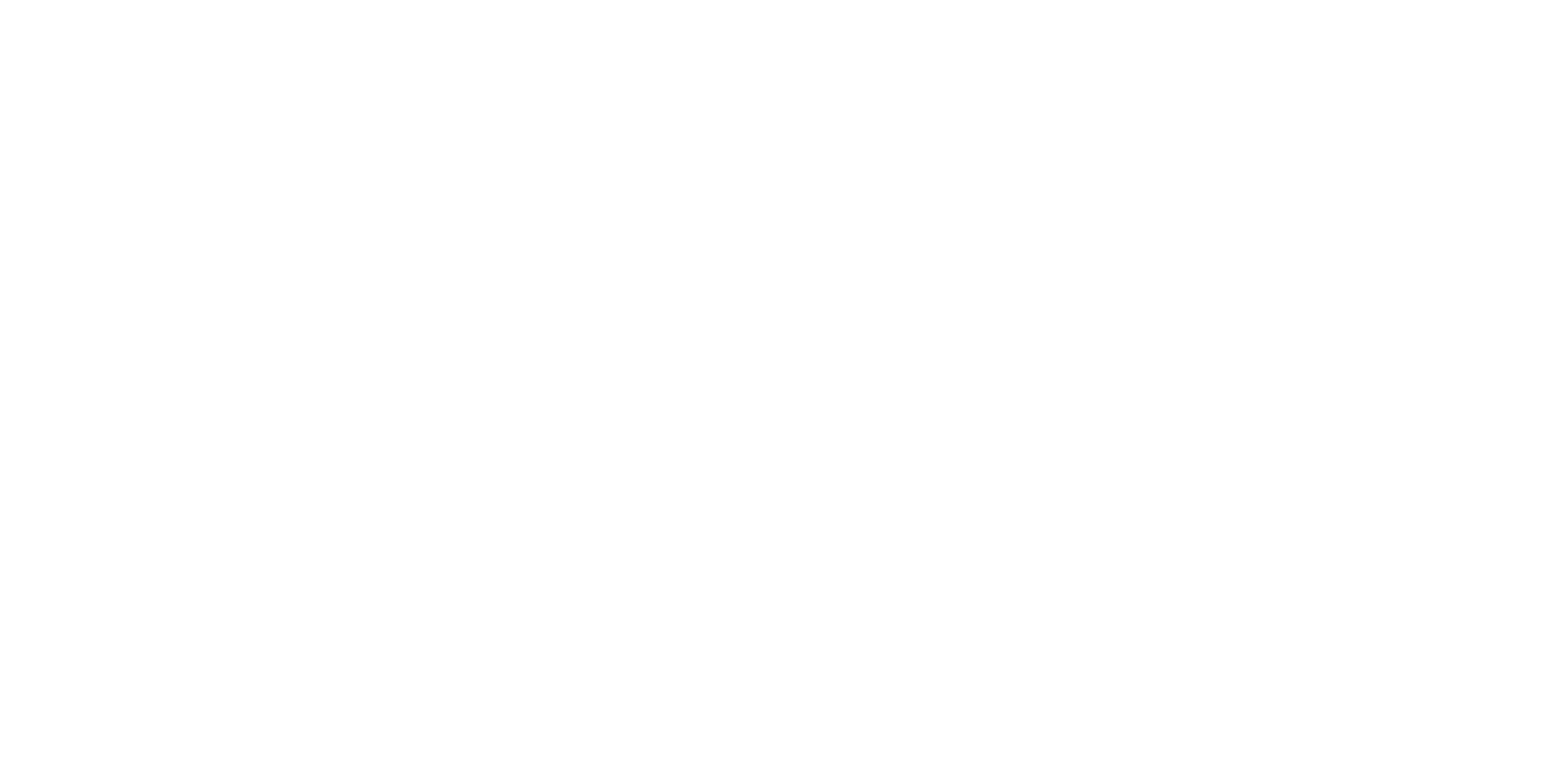 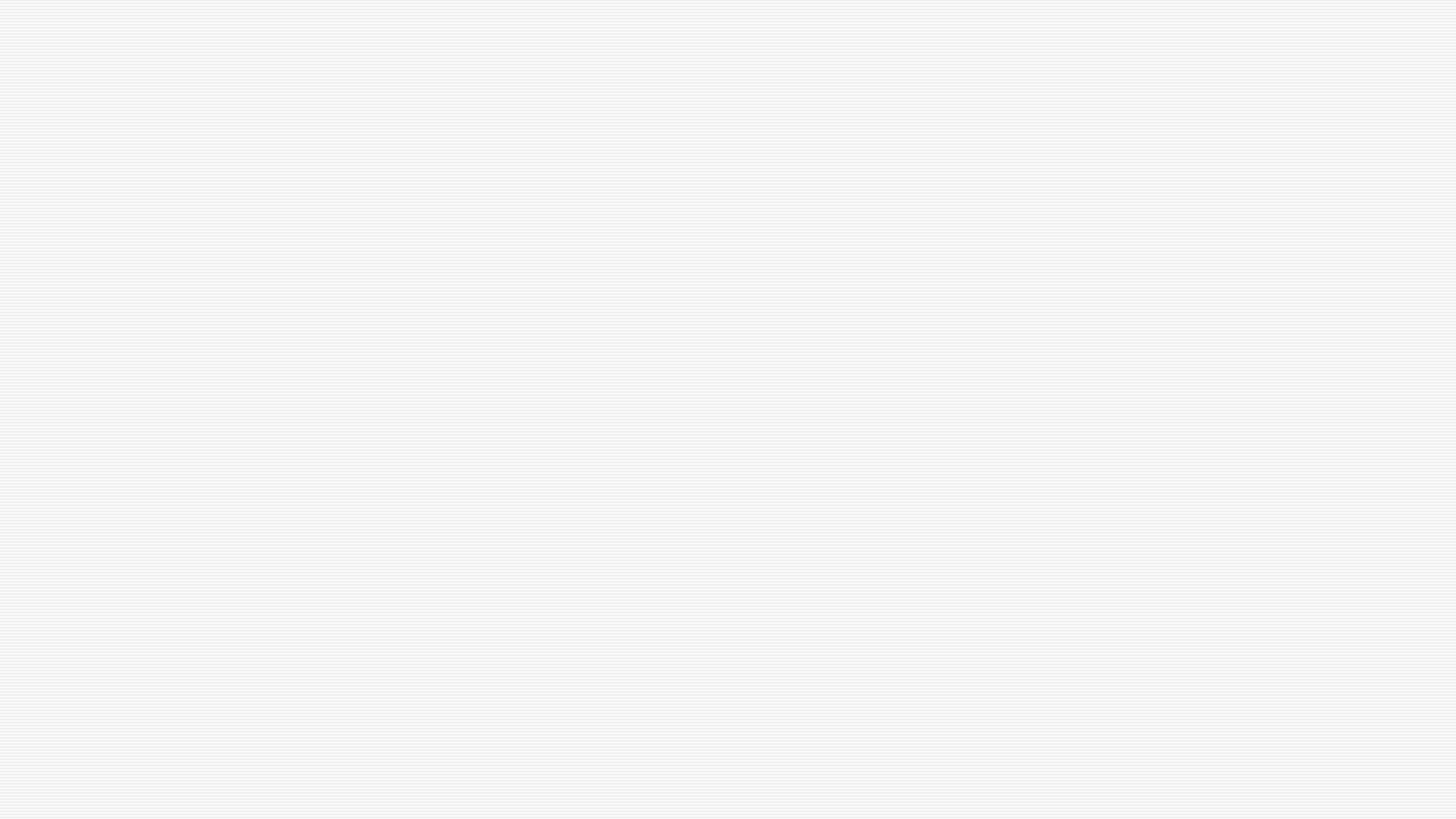 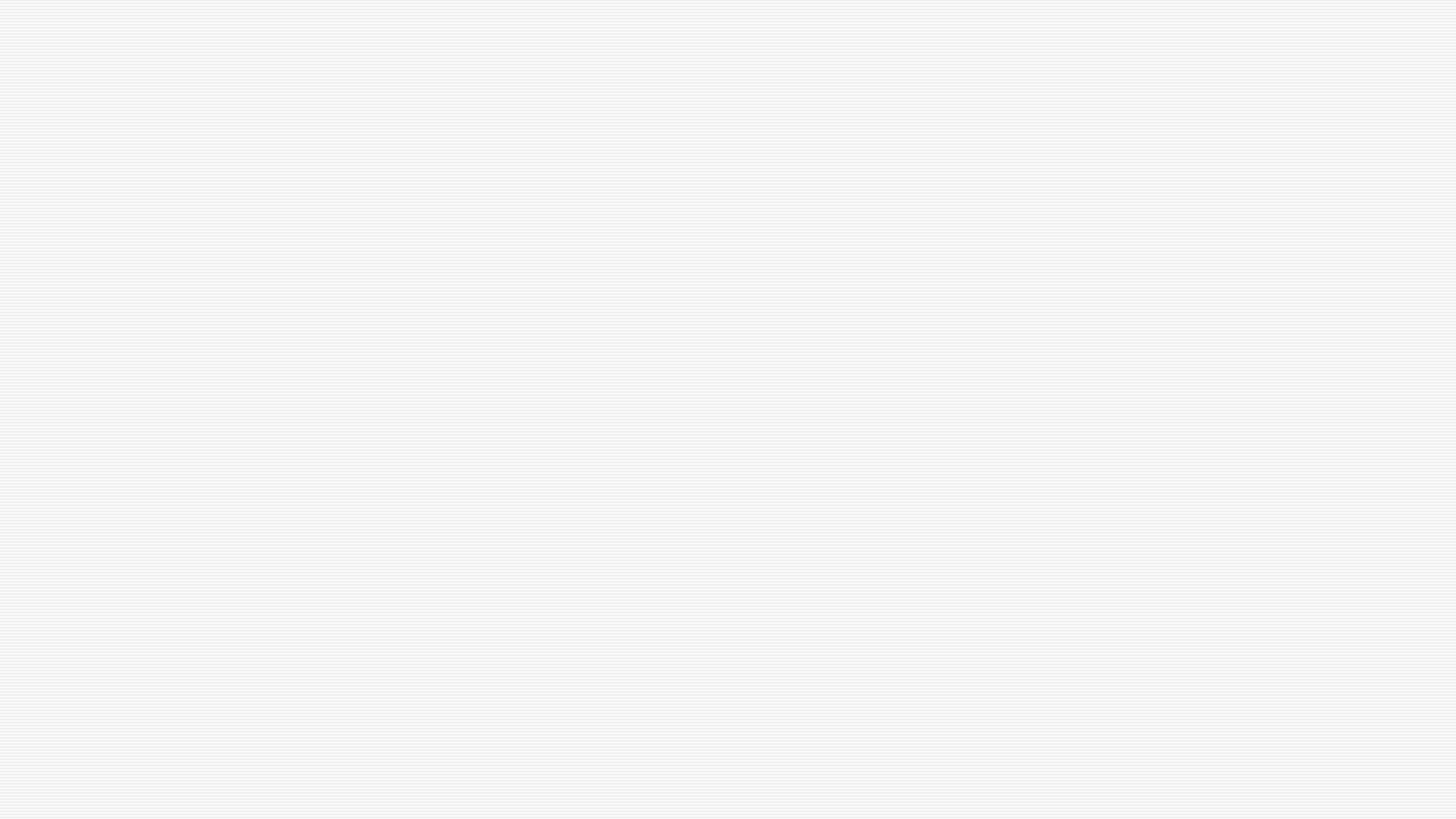 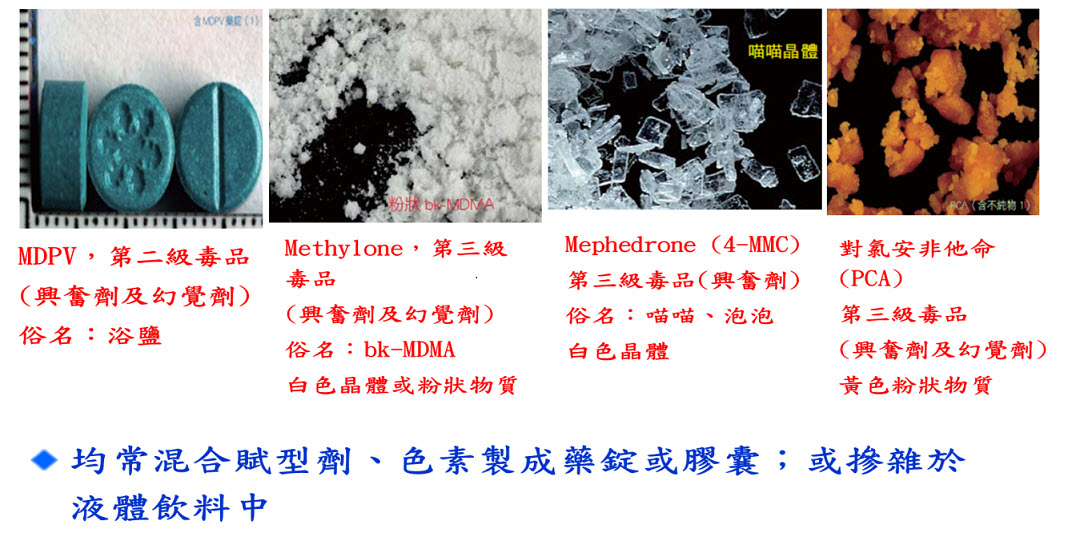 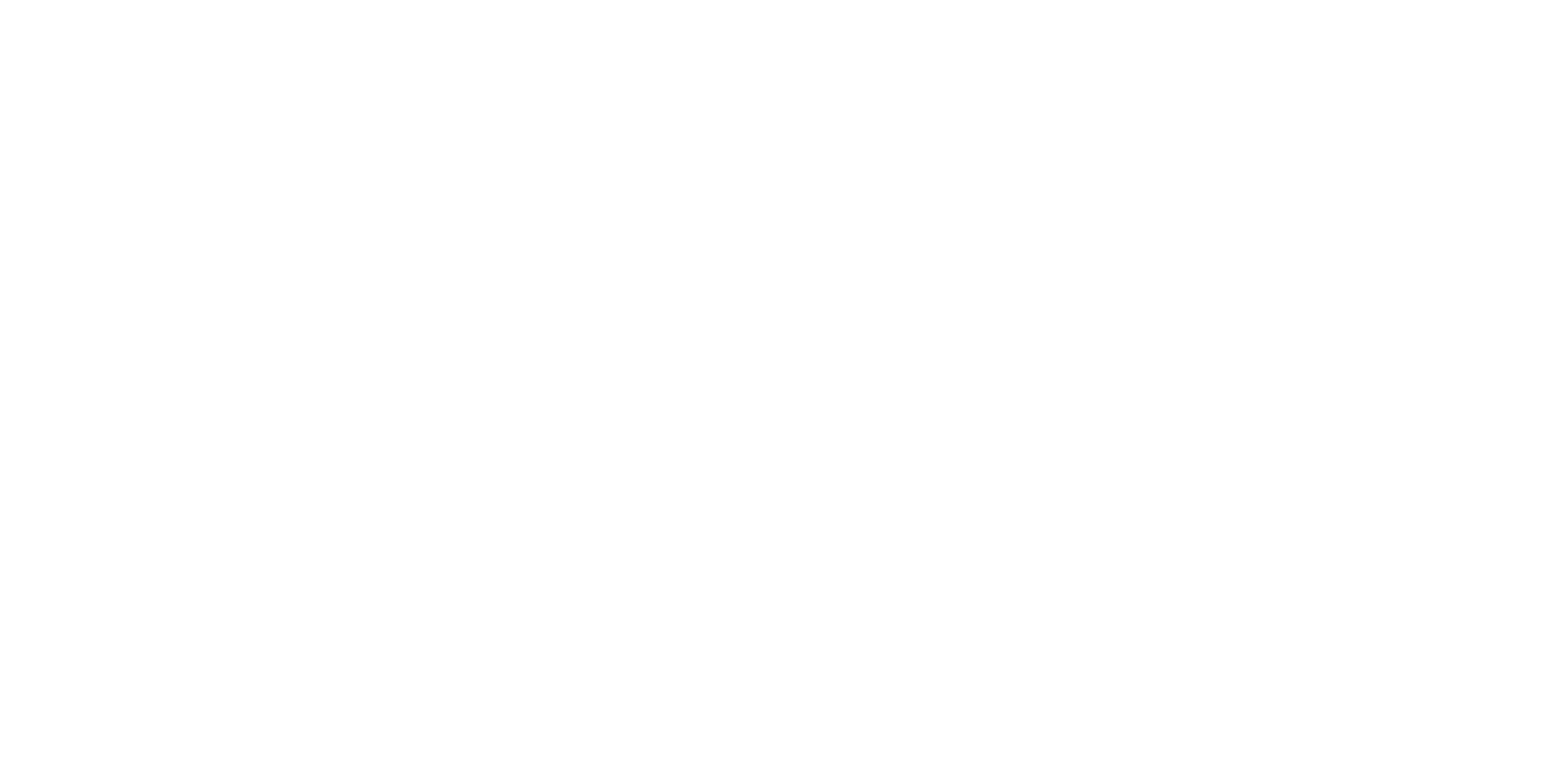 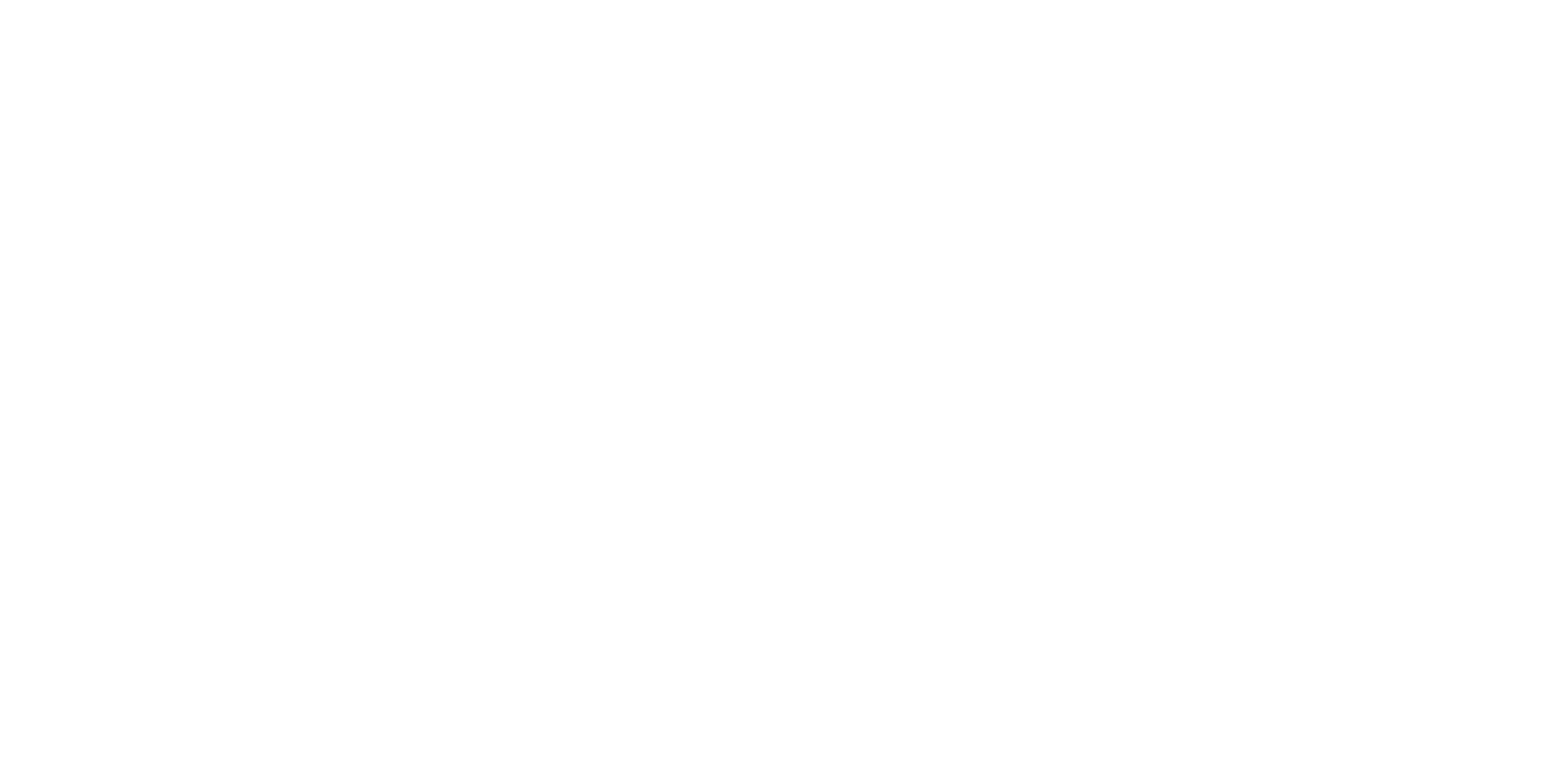 z
神仙水常見材料
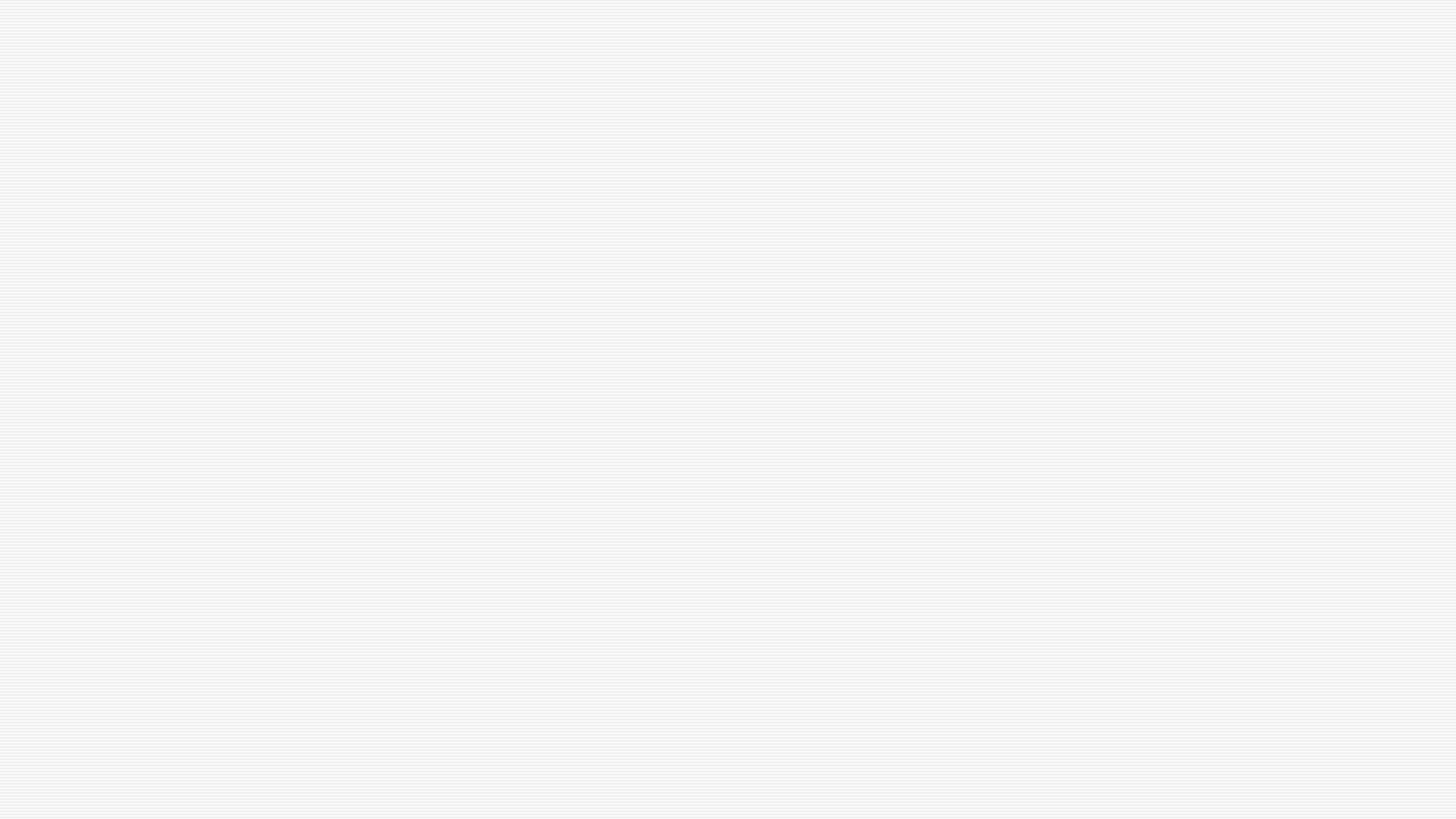 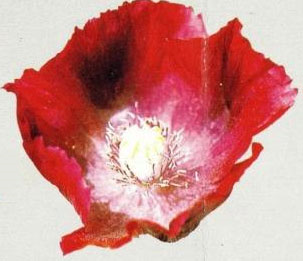 常見一級毒品介紹：鴉片
俗名：福壽膏、芙蓉膏
製造方式：取自於罌粟未成熟之蒴果，以刀劃開蒴果之表皮，採集所流出之乳汁，使其凝固後所得即為鴉片(Opium)。
危害：造成興奮及欣快感，但隨之而來的是困倦狀態，長期使用會產生藥物耐受性及心理、生理依賴性，一旦停止使用會產生戒斷反應外。副作用包括呼吸抑制、噁心、嘔吐、眩暈、精神恍惚、焦慮、搔癢、麻疹、便秘、膽管痙攣、尿液滯留、血壓降低等。部份病人會產生胡言亂語、失去方位感、運動不協調、失去性慾或性能力等現象。戒斷症狀包括渴藥、不安、打呵欠、流淚、流鼻水、盜汗、失眠、厭食、腹瀉、噁心、嘔吐、發冷、腹痛、肌肉疼痛
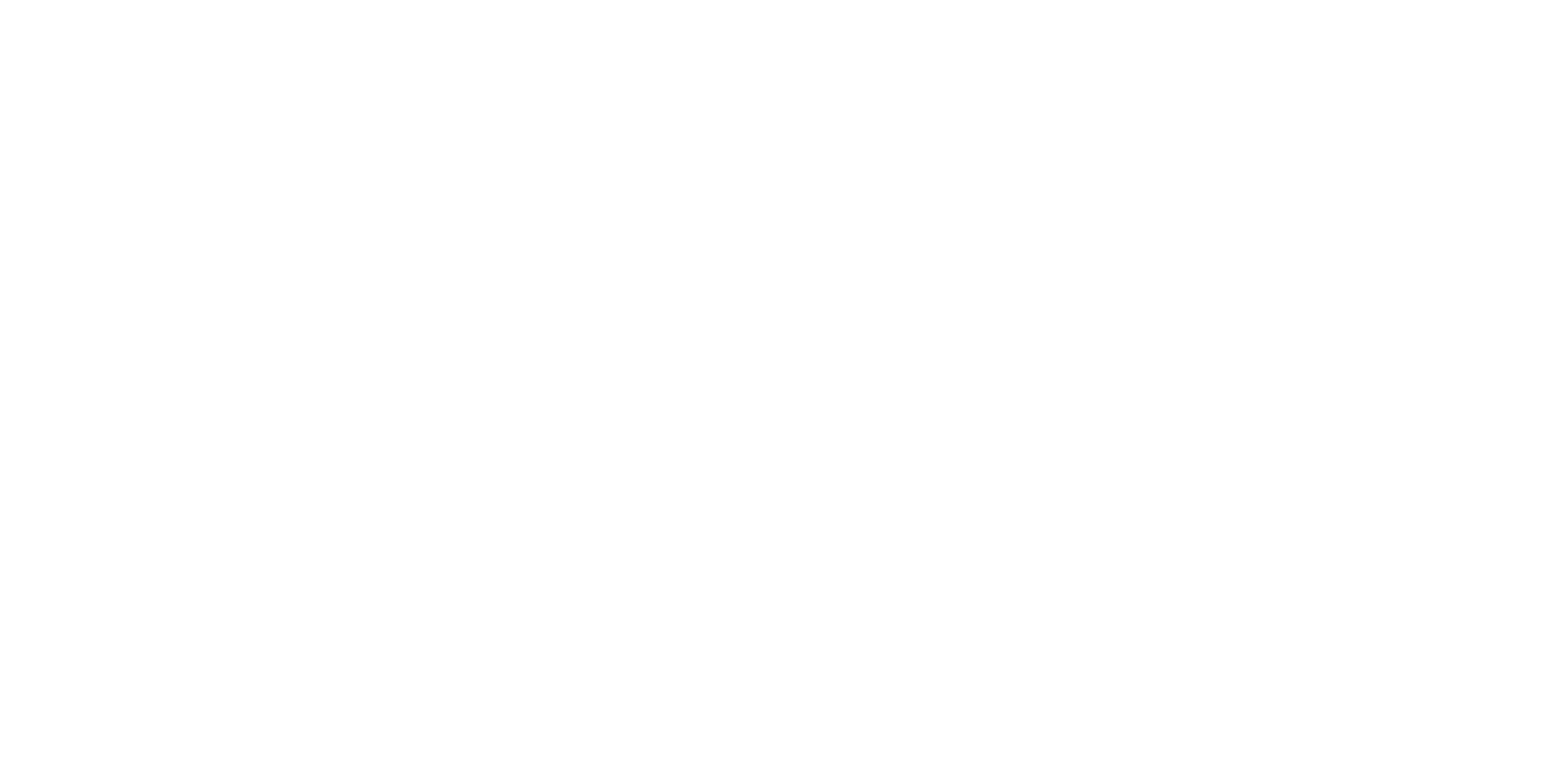 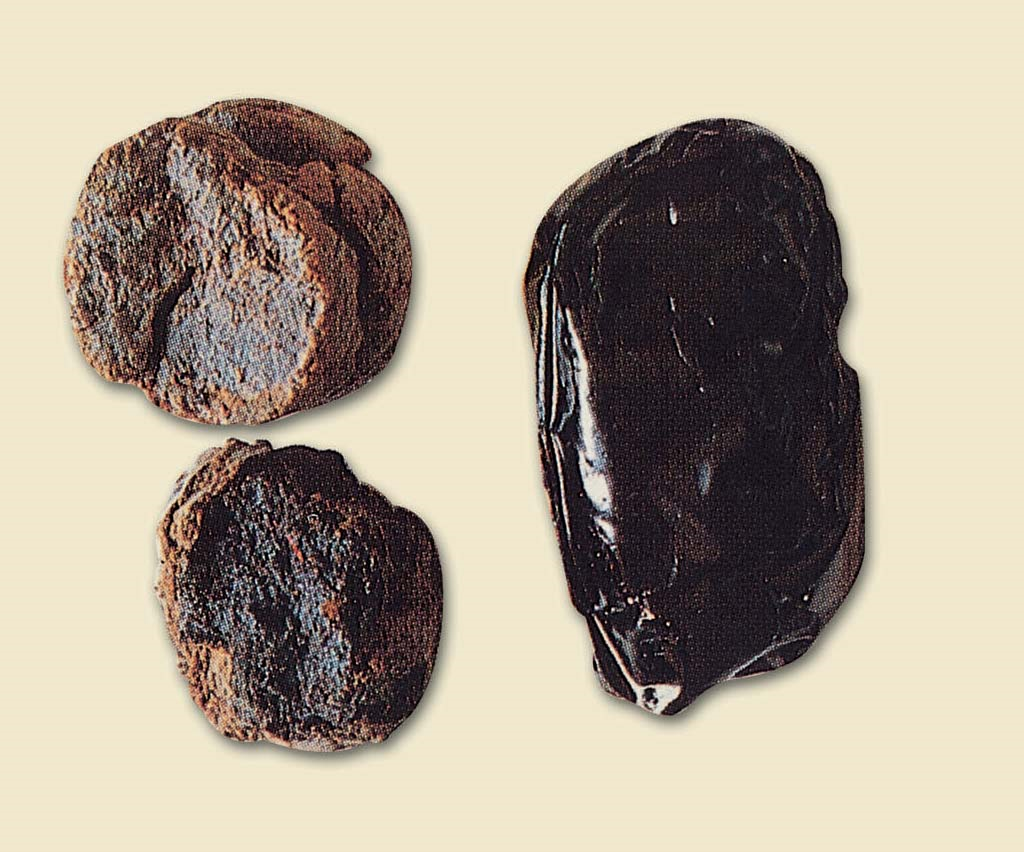 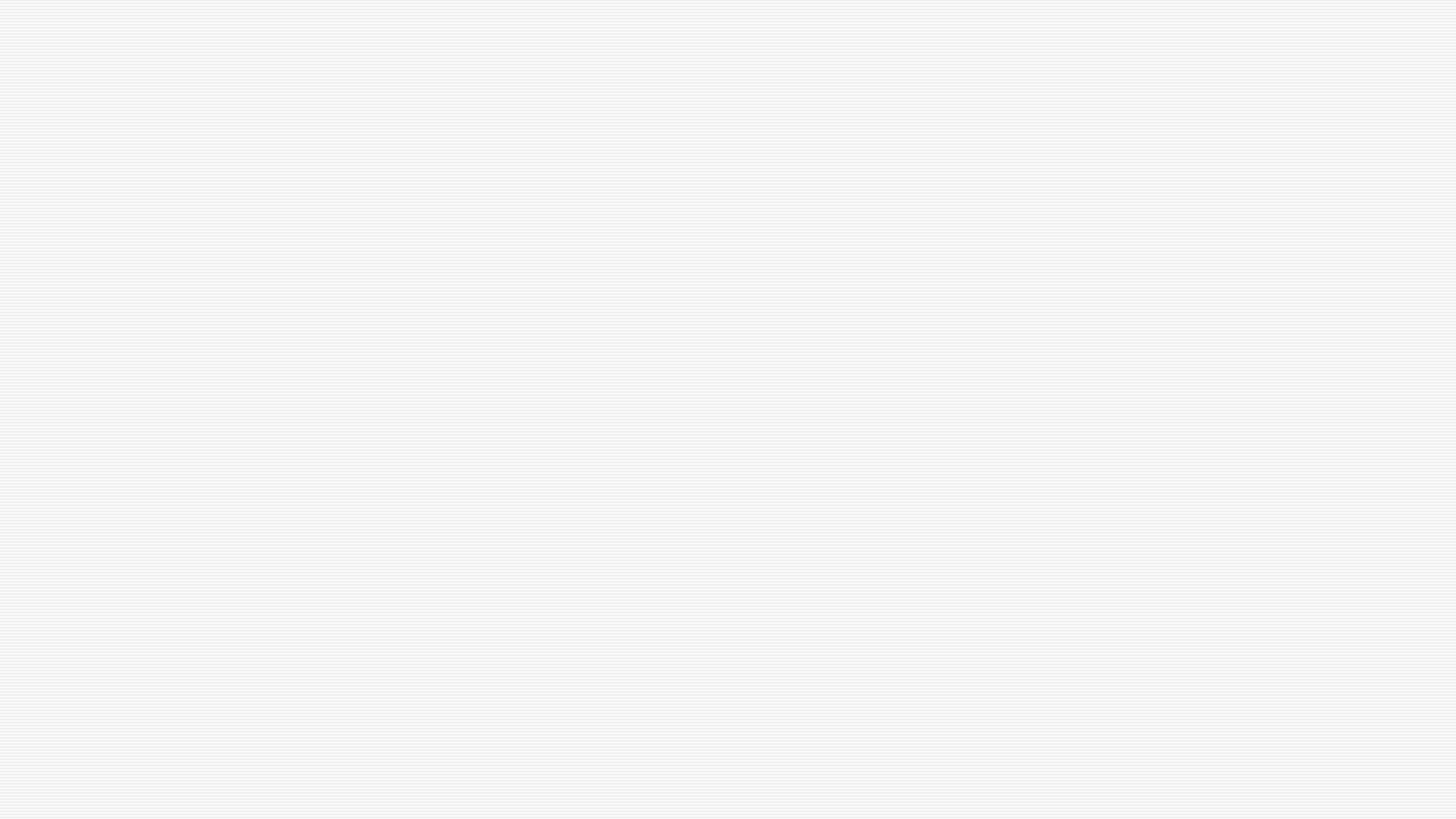 常見一級毒品介紹：嗎啡
俗名 ：魔啡
製造方式：主要來源是從罌粟花的罌粟稈所分離出
危害：副作用大致同鴉片，醫療上被用作止痛用途，長期使用後，要更高的劑量才能達到相同的止痛效果。
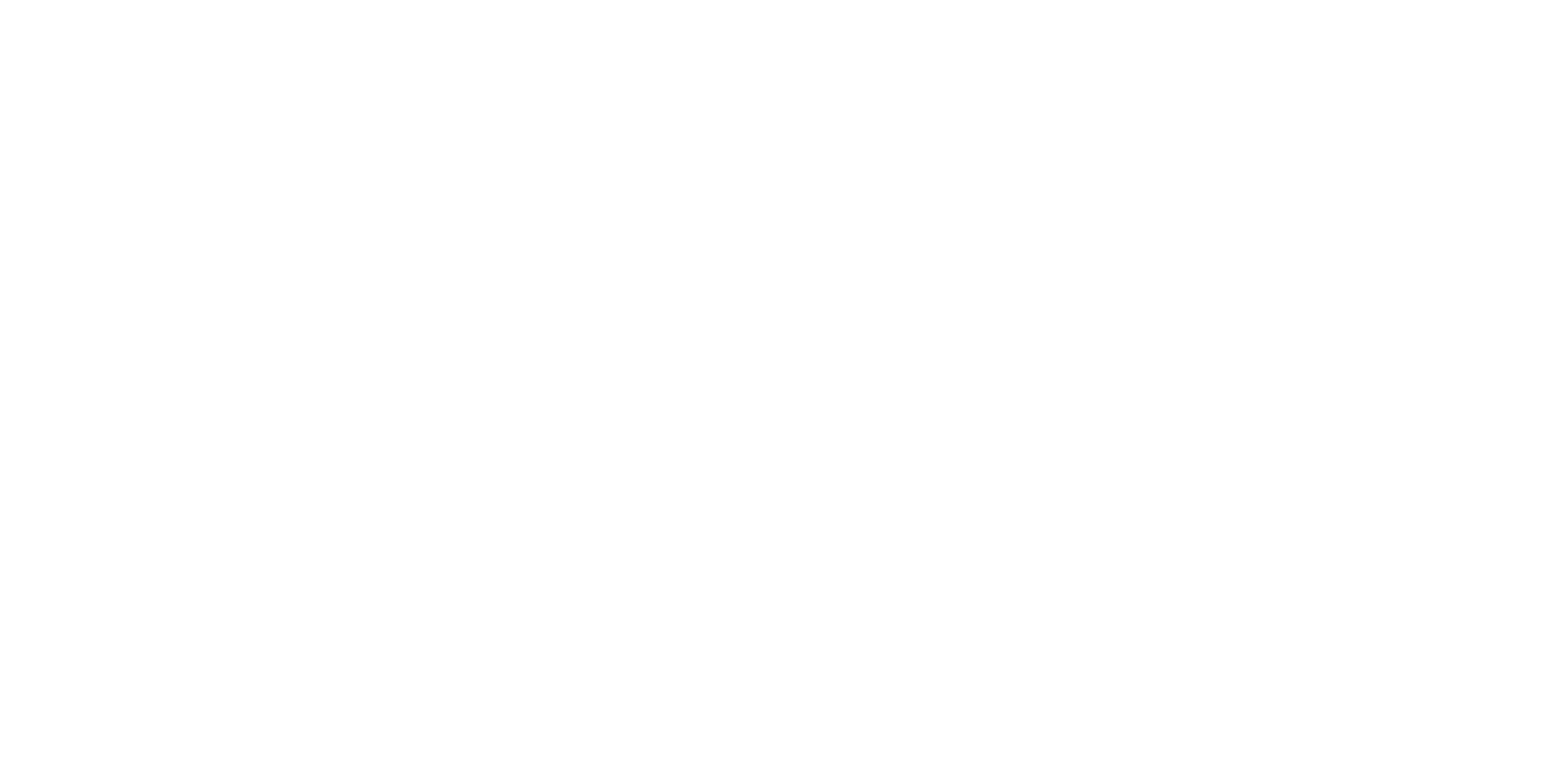 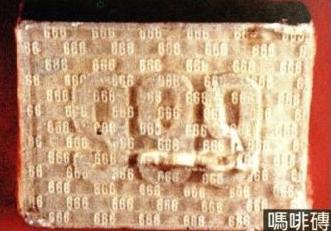 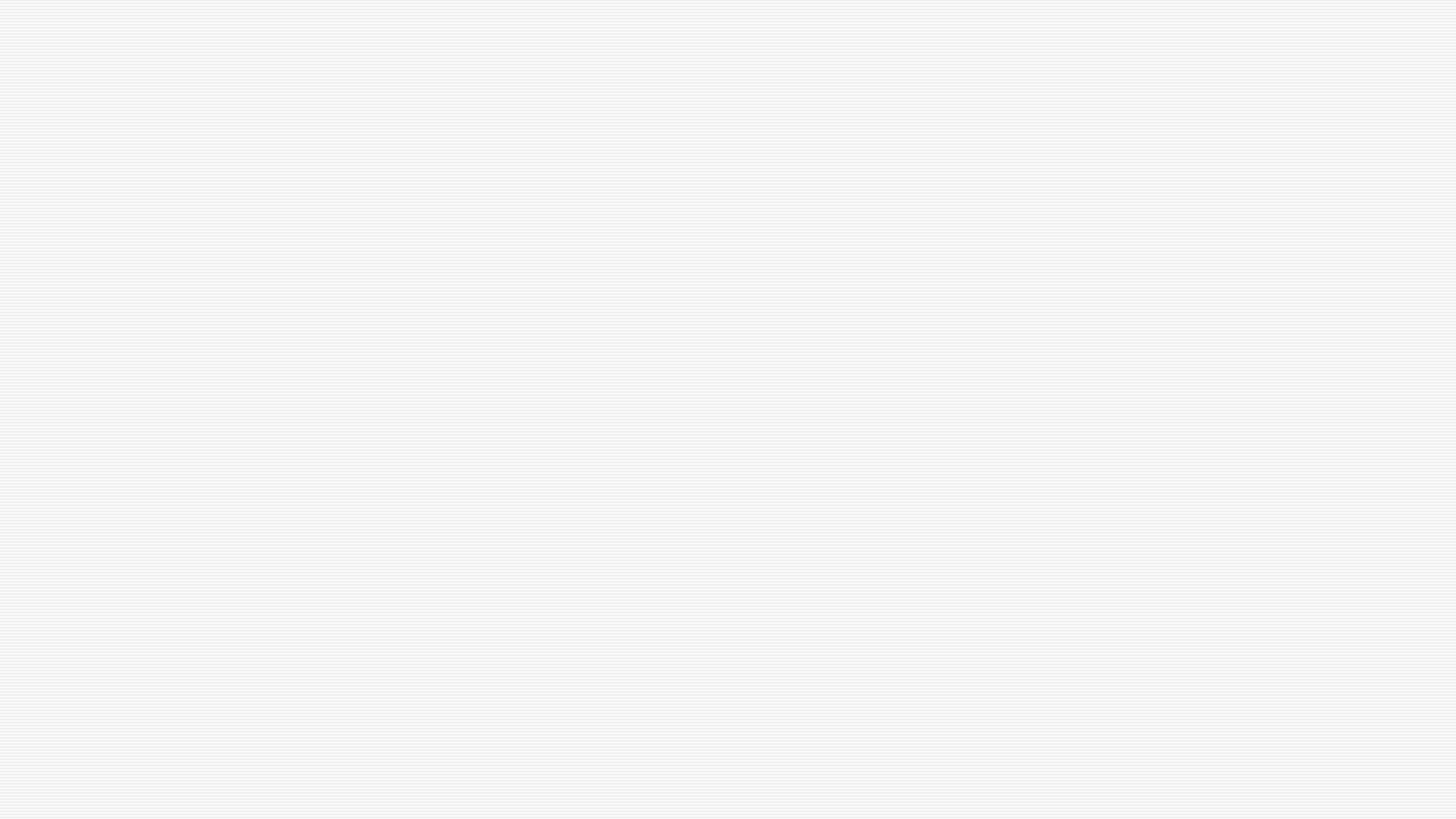 常見一級毒品介紹：海洛因
俗名：四號、白粉、細仔
製造方式：由嗎啡與醋酸酐(Acetic anhydride)加熱反應而成，毒性較嗎啡更強。
危害：注射吸食症狀吸食後最典型之感覺為興奮及欣快感，但隨之而來的是陷入困倦狀態，長期使用會產生耐受性及心理、生理依賴性，即需增加劑量才可達到主觀相同的效果，一旦停止使用，除產生戒斷反應外，心理的渴藥性是吸毒者最難克服的問題。
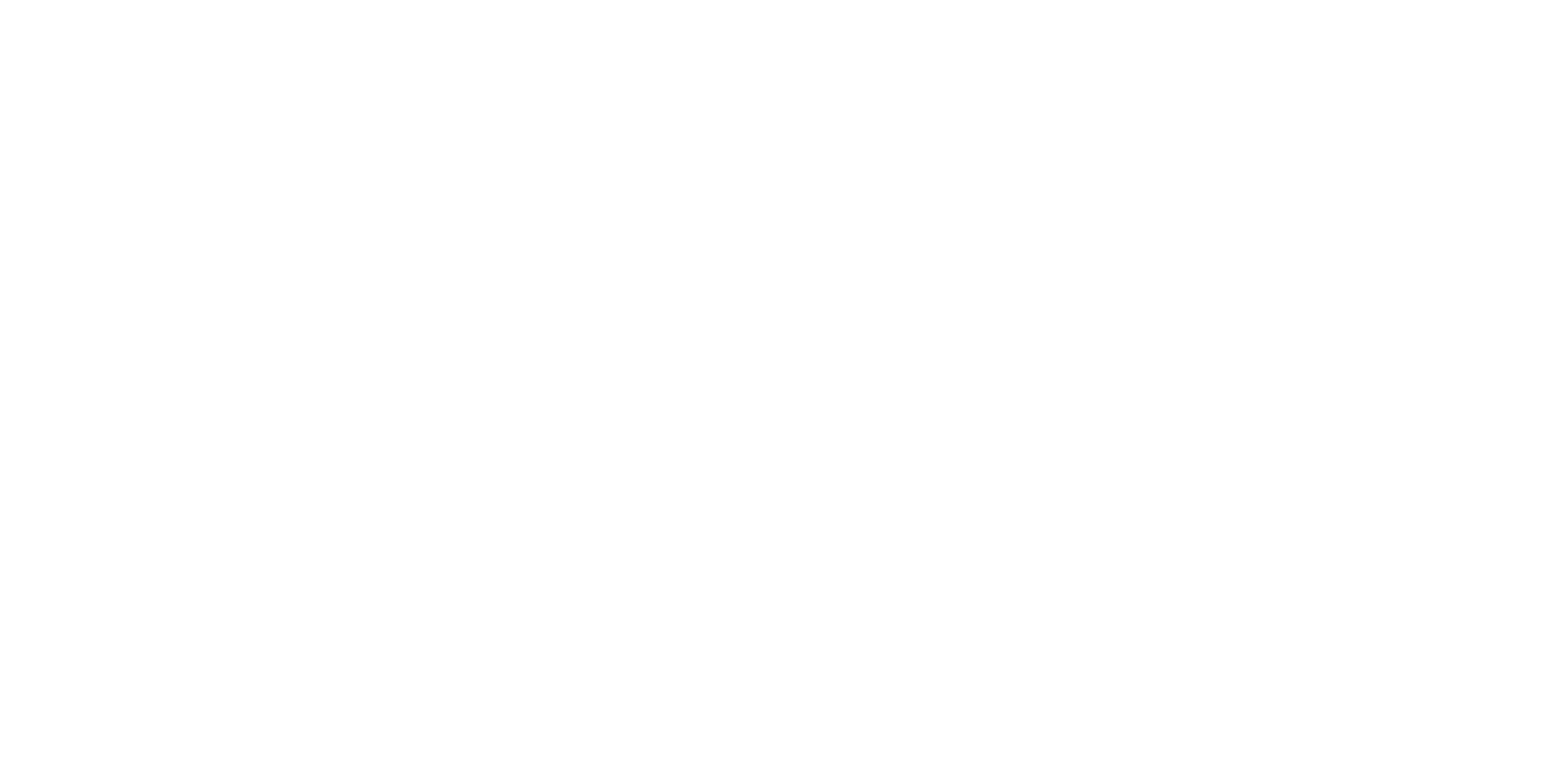 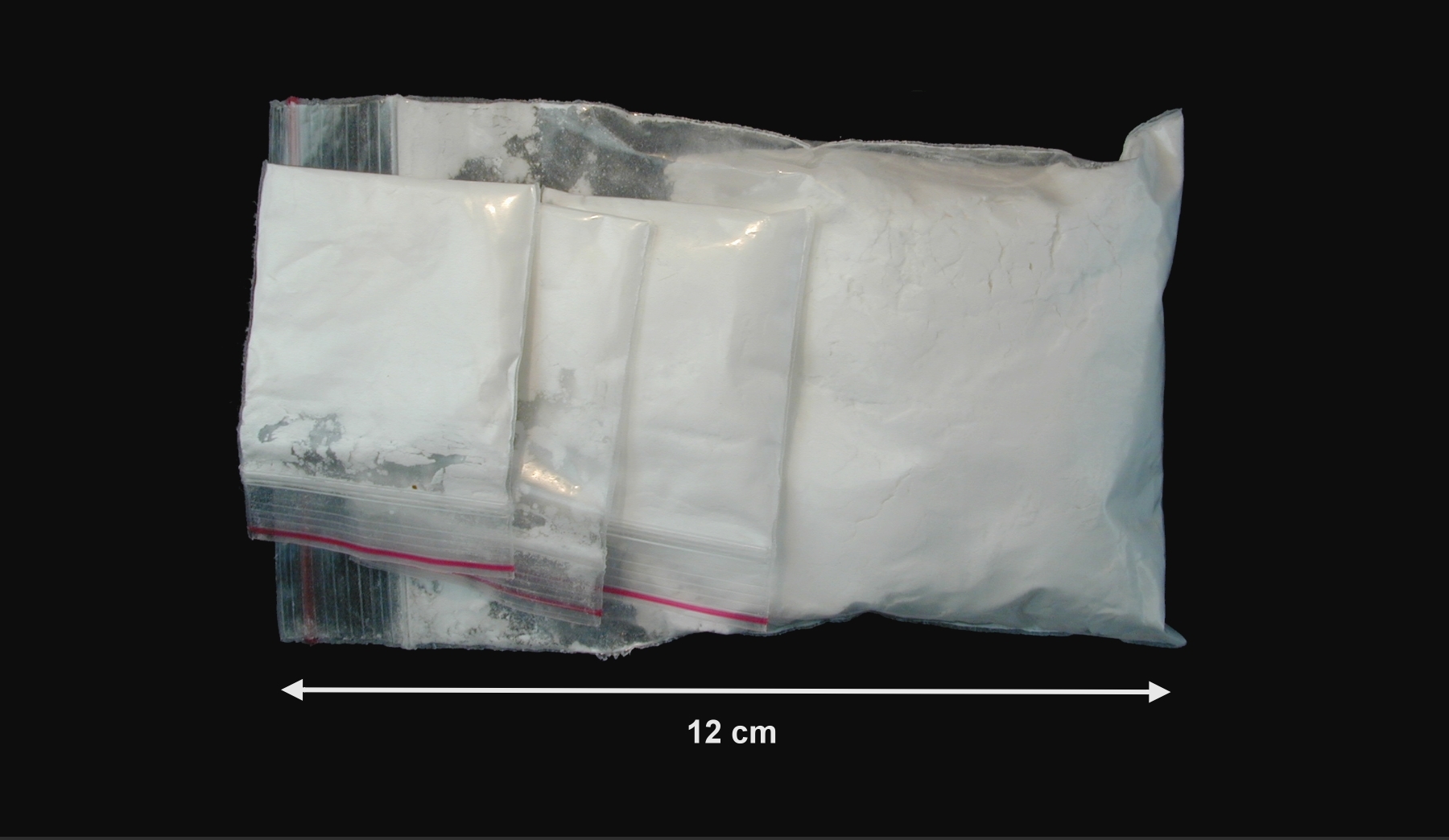 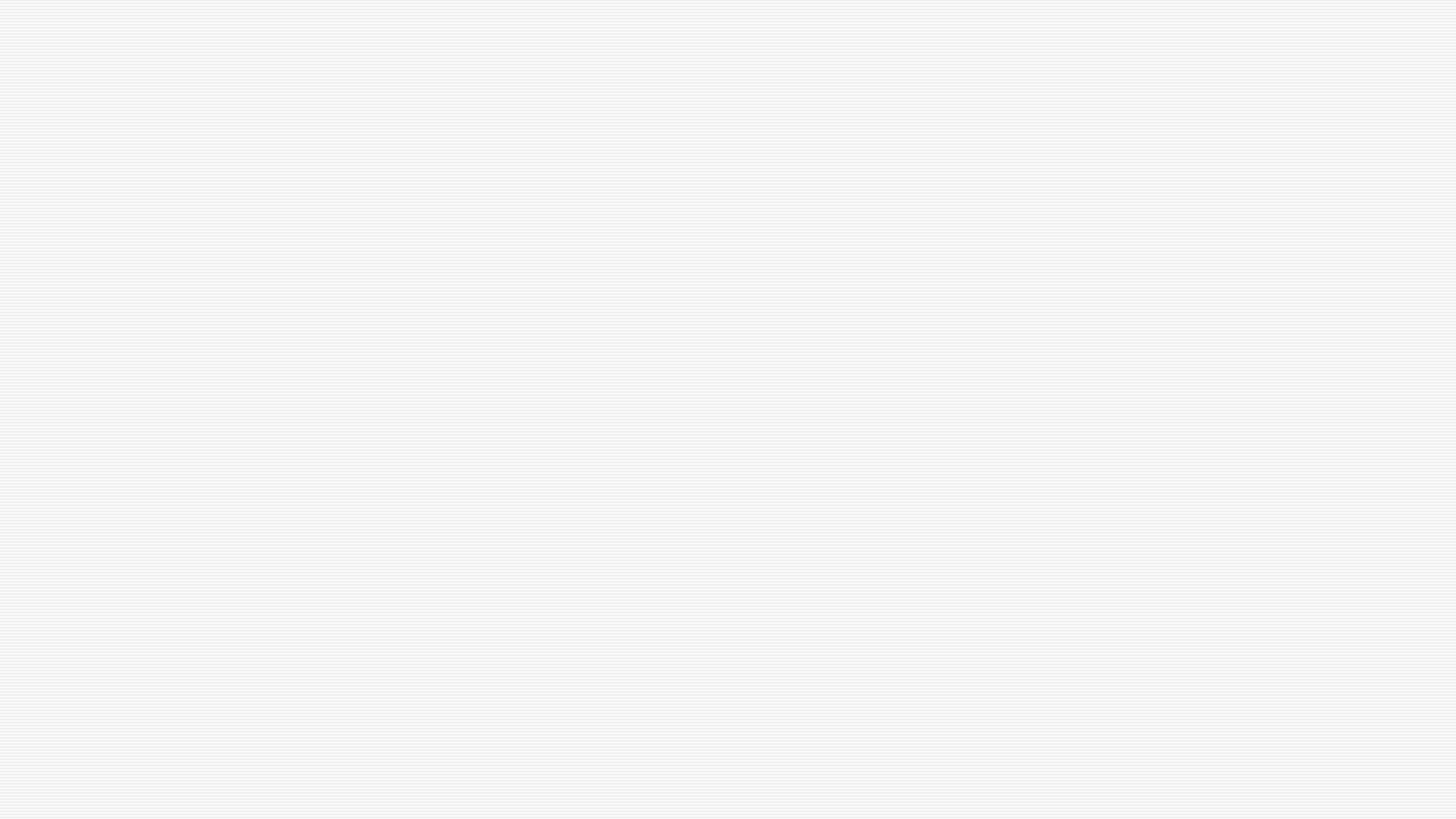 常見二級毒品介紹：MDMA
俗名：狂喜、忘我、綠蝴蝶 、搖頭丸
搖頭丸化學結構類似安非他命，具有安非他命的興奮作用及三甲氧苯乙胺（Mescaline）之迷幻作用。MDMA俗稱Ecstasy、E、XTC、M、AKA、忘我、亞當、狂喜、搖頭丸、綠蝴蝶；並常以各種不同顏色、圖案之錠劑、膠囊或粉末出現，很難從外觀來辨識，但多以口服方式使用。
右圖通通都是搖頭丸。
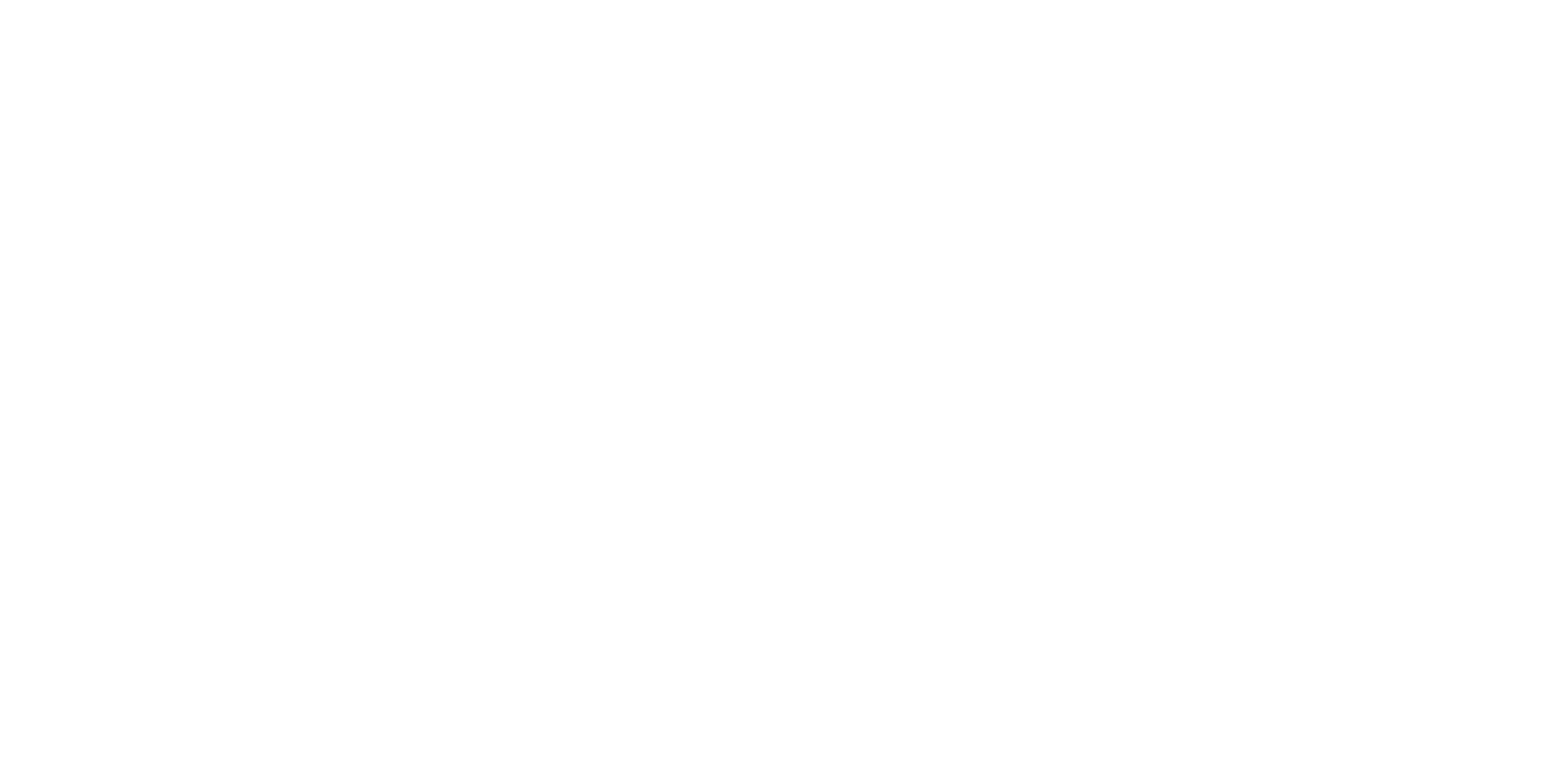 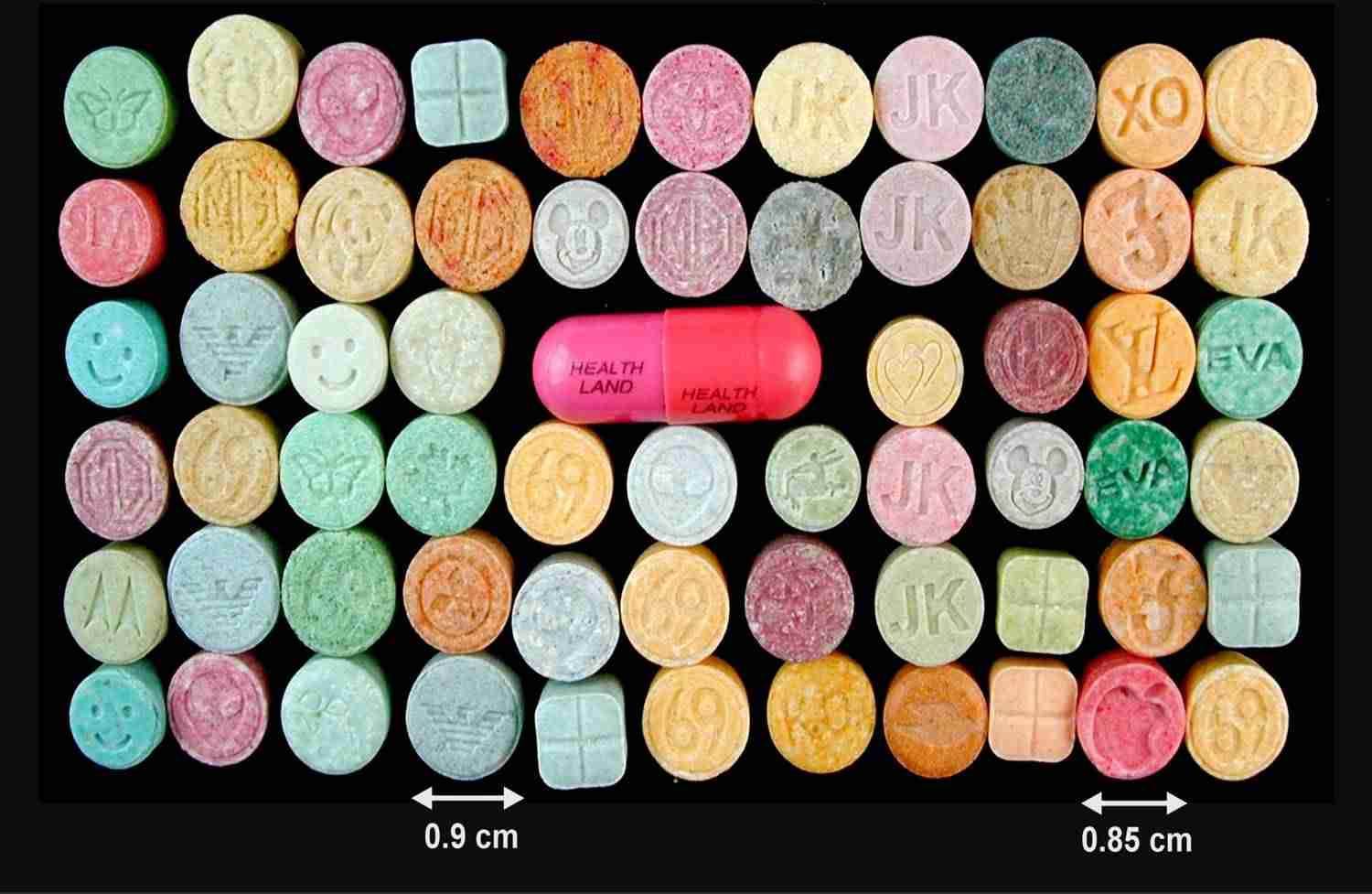 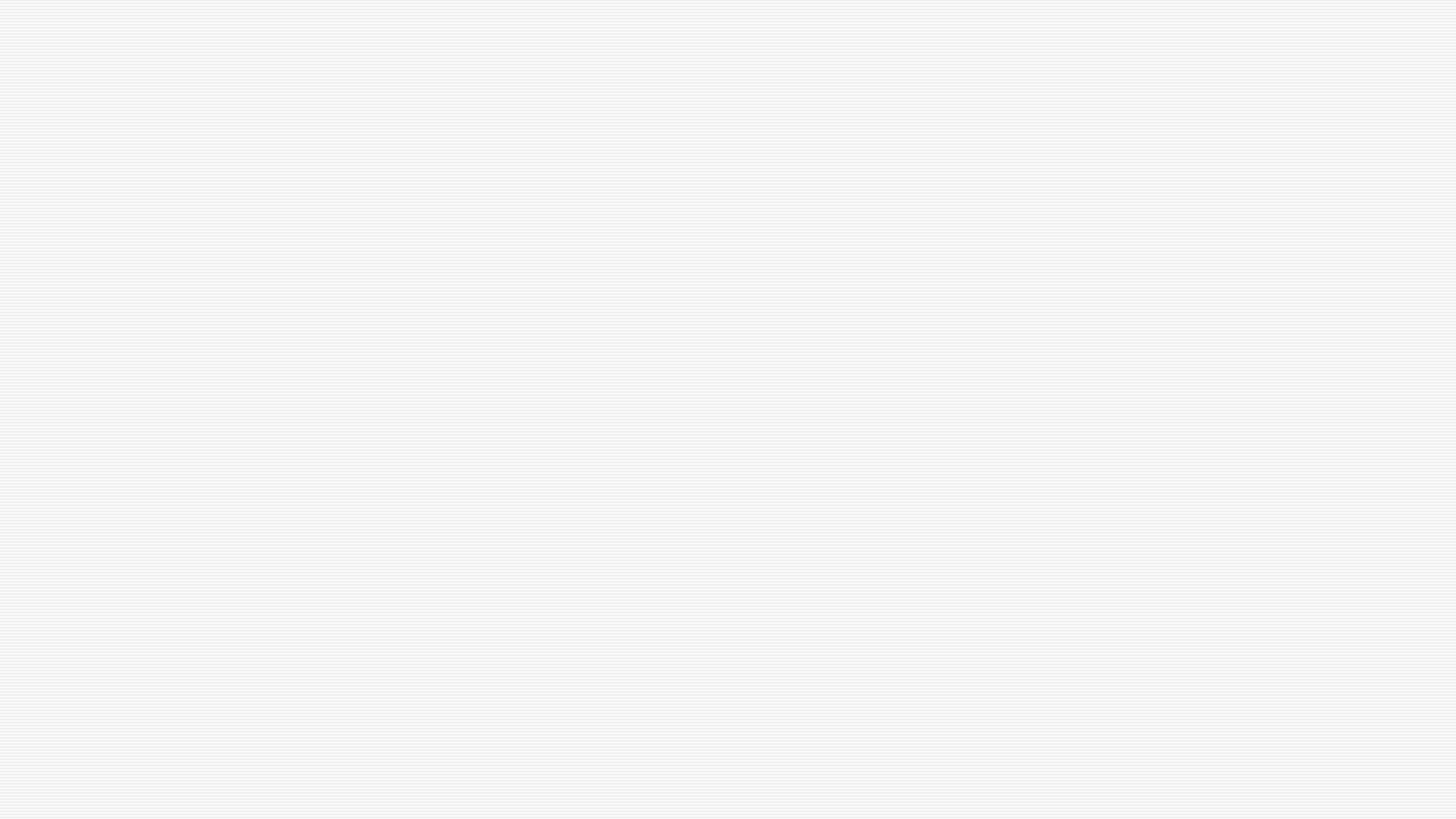 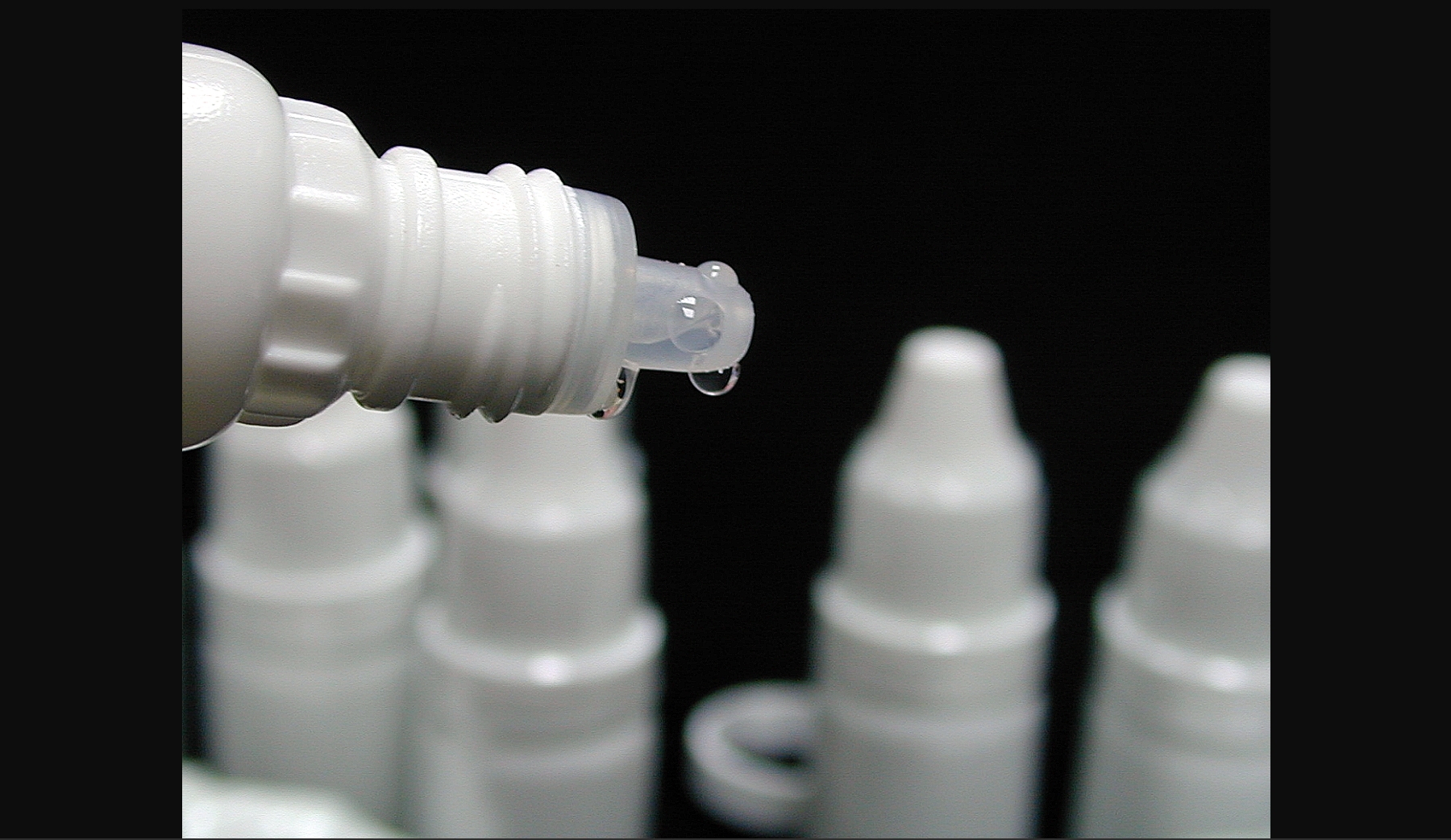 常見二級毒品介紹：GHB
俗名：液態搖頭丸、Liquid Ecstasy、Georgia Home Boy、G水
其實未必是液體，也有白色粉末、藥片和膠囊等劑型。
服用後約15 分鐘產生之不良反應，會產生昏睡、暈眩、噁心、暫時記憶性喪失、視幻覺、心搏減慢、痙攣、呼吸抑制、昏迷等。施用大劑量產生之中毒症狀包括心搏徐緩、痙攣性肌肉收縮、胡言亂語、妄想、知覺喪失、嘔吐、腹痛、高鈣症、代謝性鹼中毒、肝衰竭、震顫、痙攣、昏迷、嚴重呼吸抑制、暴力或自殘行為、輕躁症、尿失禁等不良反應。
無臭無味，常被加入飲料中做不法用途。
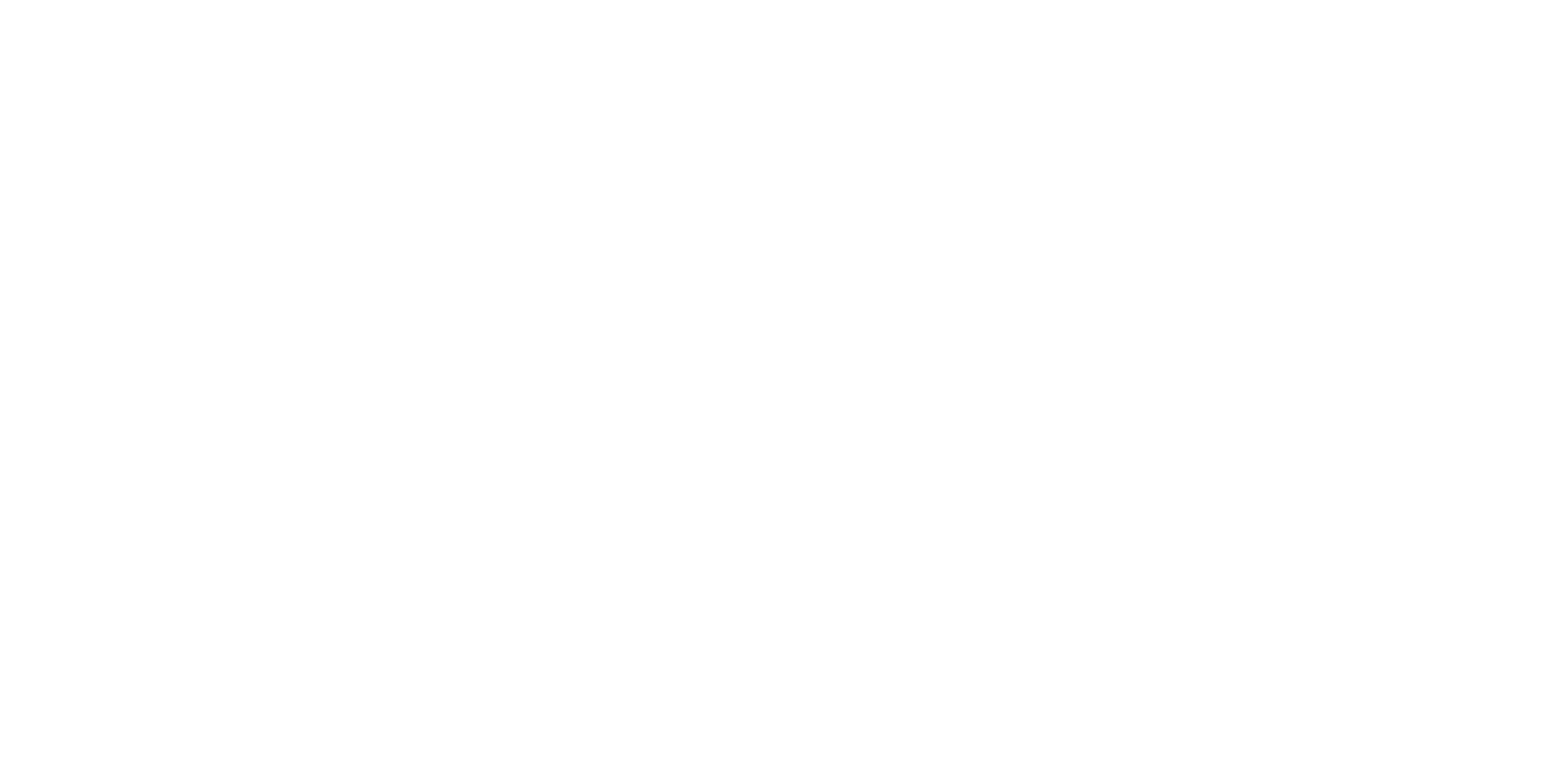 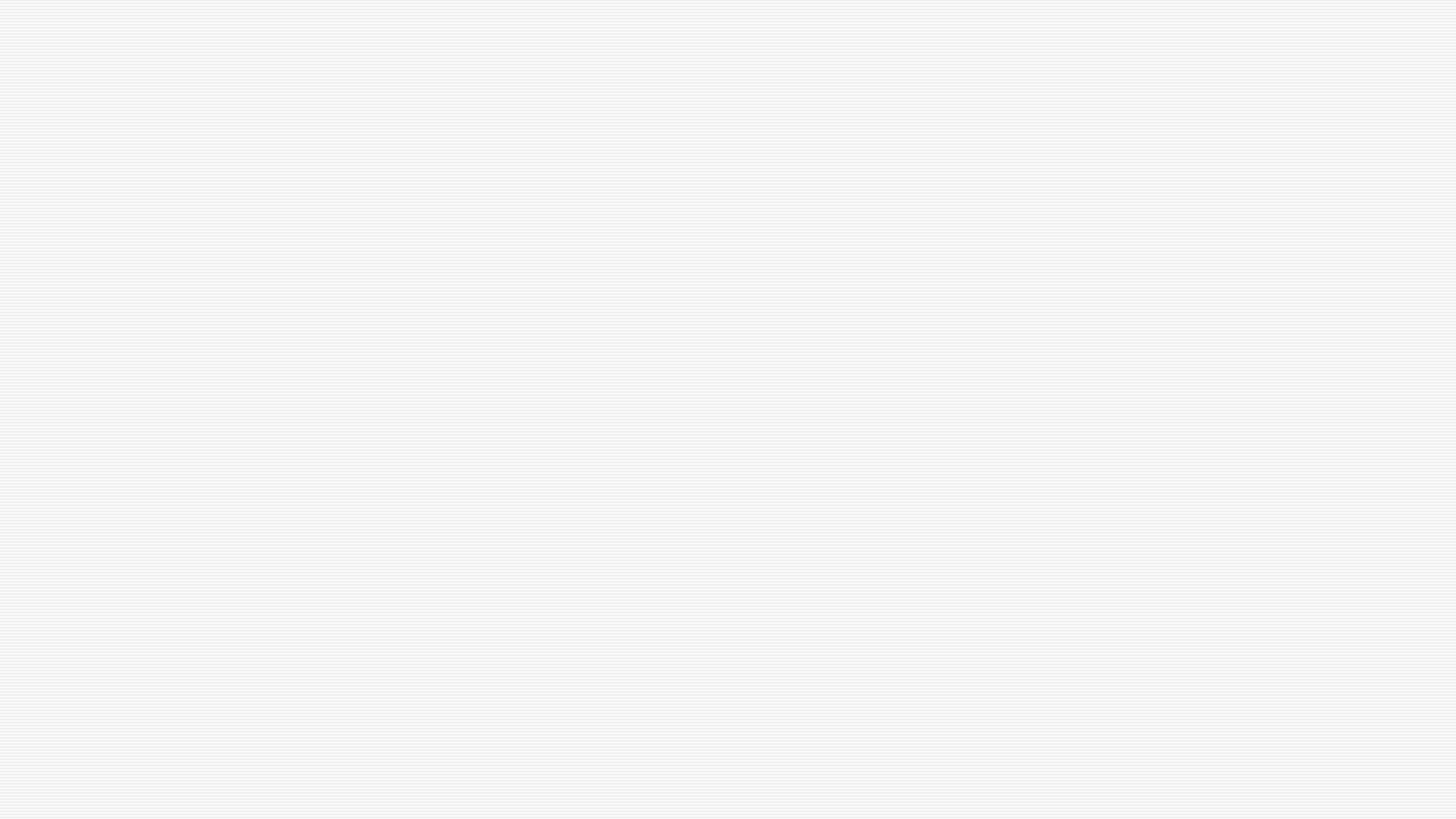 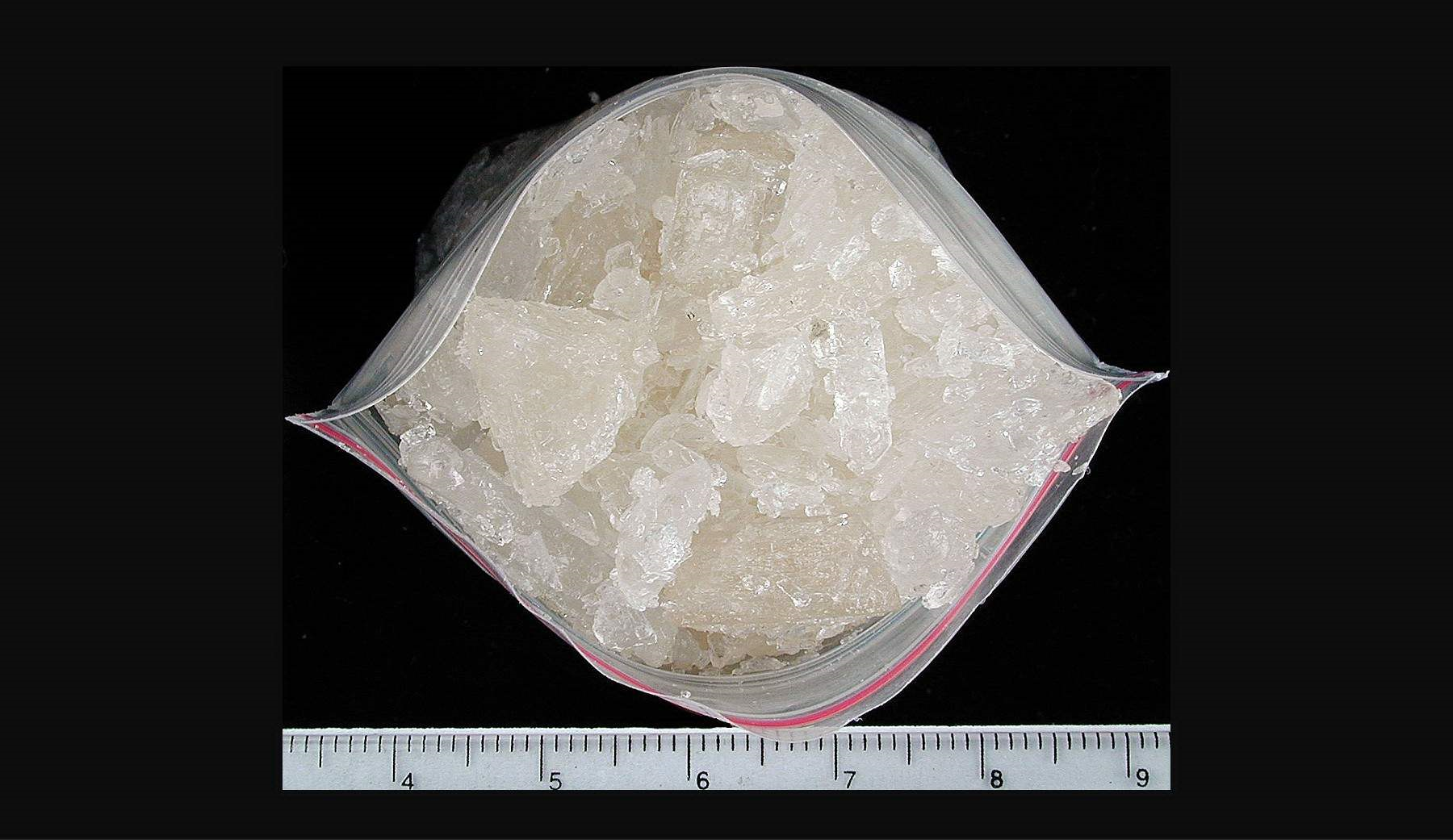 常見二級毒品介紹：(甲基)安非他命
俗名：冰塊，安公子，冰糖，安仔，炮仔，鹽
安非他命與（甲基）安非他命均屬中樞神經興奮劑，使用者於初用時會有提神、疲勞感消失、活動力增加、食慾減退、欣快感及衝動、心跳加快與體溫升高等。長期使用會造成依賴性及成癮性，並且會出現妄想型精神分裂症，症狀包括猜忌、多疑、妄想、情緒不穩、易怒、視幻覺、聽幻覺、觸幻覺、強迫或重覆性的行為及睡眠障礙等，也常伴有自殘、暴力攻擊行為等。成癮後一旦停止吸食，便會產生戒斷症狀，包括疲倦、沮喪、焦慮、易怒、全身無力等。
因安非他命具有抑制食慾的作用，常被不法人士摻入非法減肥藥中非法販賣。
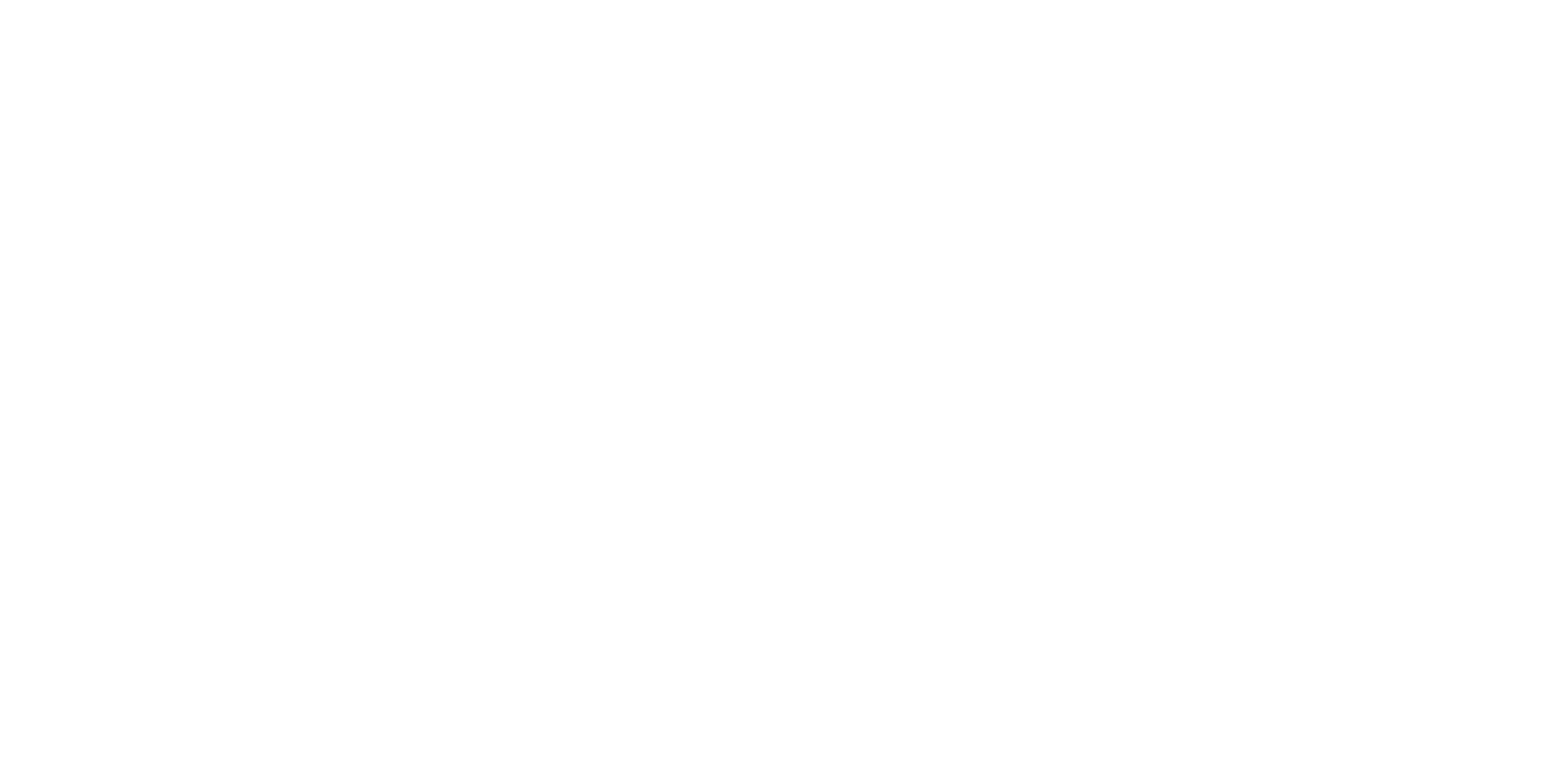 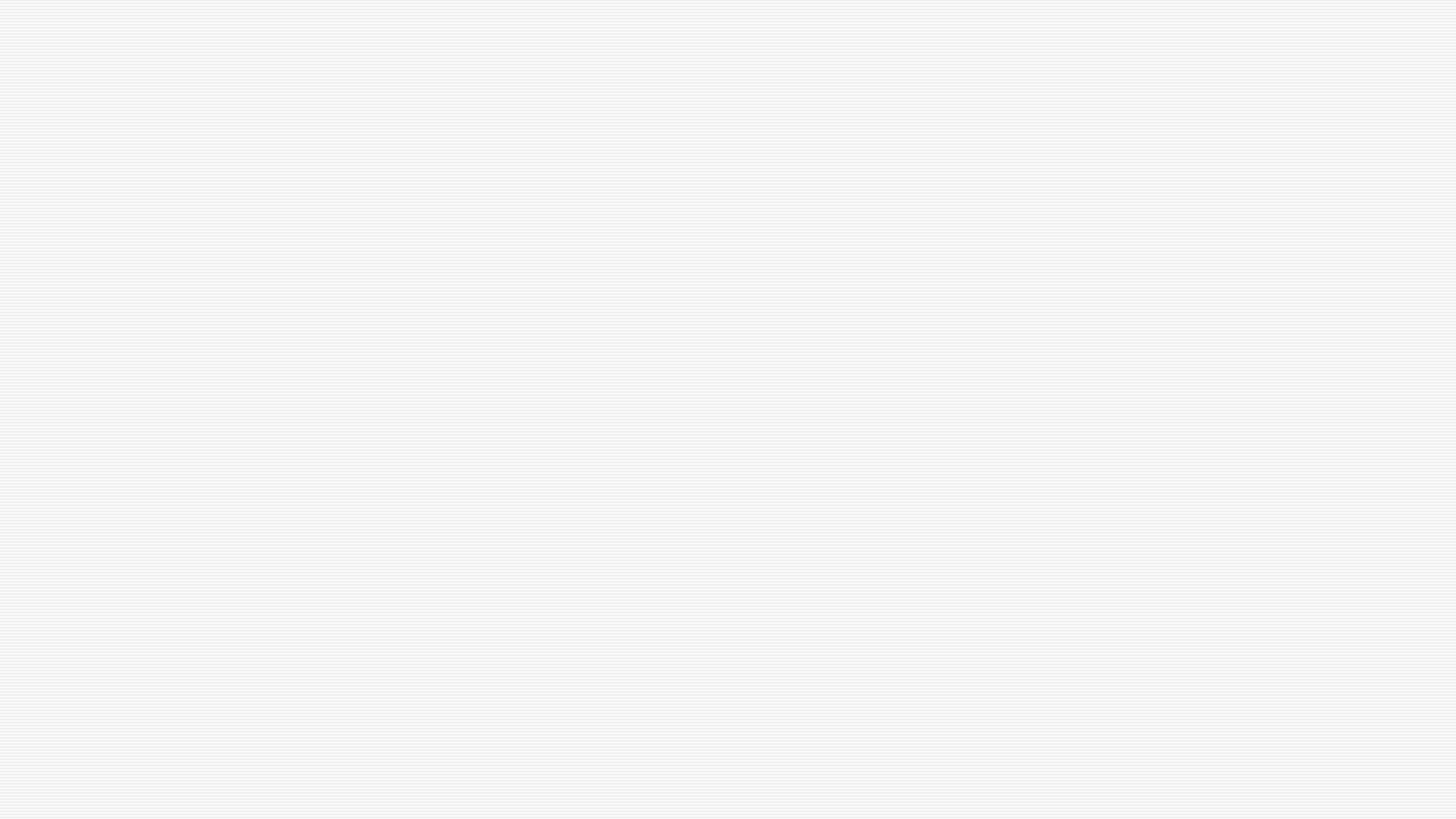 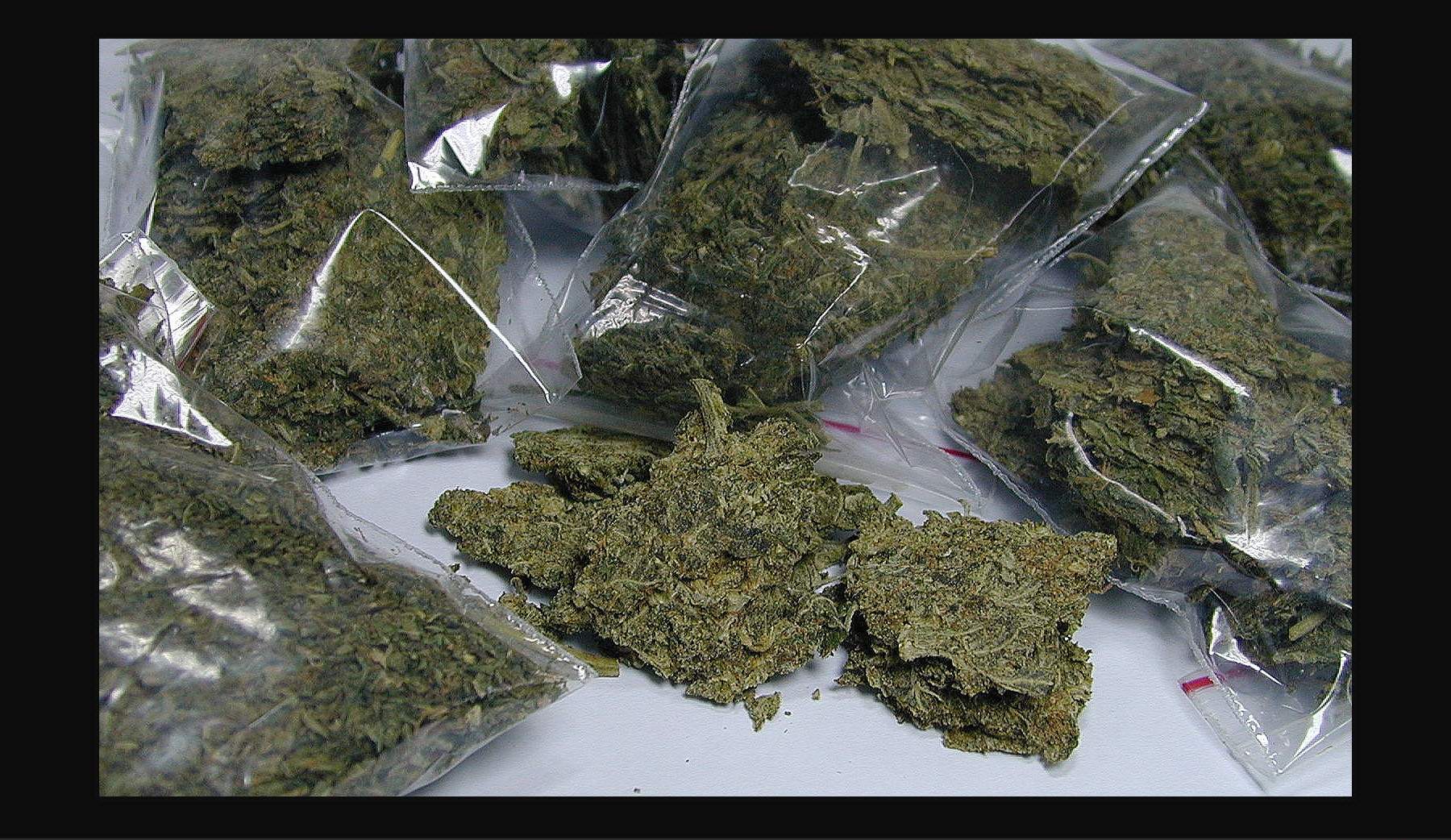 常見二級毒品介紹：大麻
俗名：草、麻仔、老鼠尾巴或飯。濫用大麻的行為稱為「呼麻」及「開飯」
草本植物，生長在溫帶或熱帶氣候，植株高約4米至5米，掌狀複葉，雌雄異株，蒴果卵形有棱，成熟期約4至5月，種子深綠色。
急性中毒時會產生記憶及認知能力減退、焦慮、憂鬱、多疑、失去方向感等症狀，長期使用會造成記憶、學習及認知能力減退、體重增加、免疫力降低、不孕症、精子減少、精子活動減退及對周遭事務漠不關心之「動機缺乏症候群」。
另會影響青少年發育。
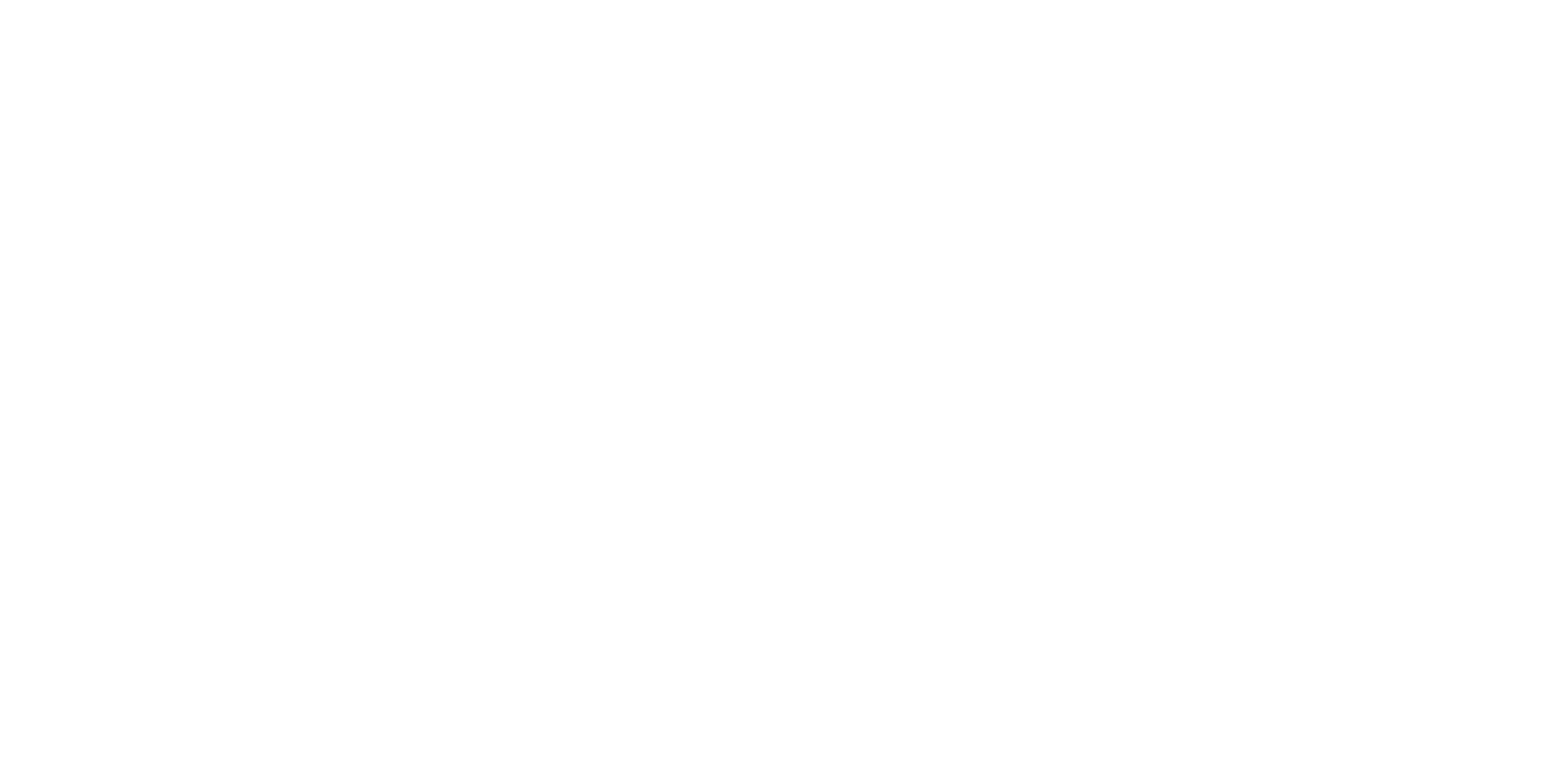 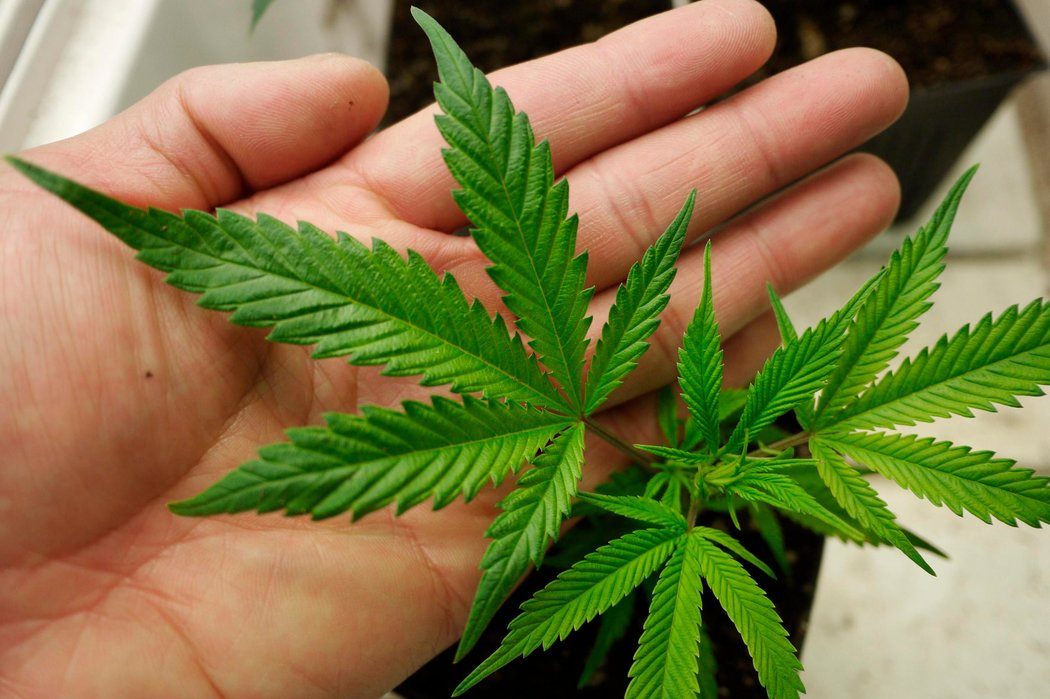 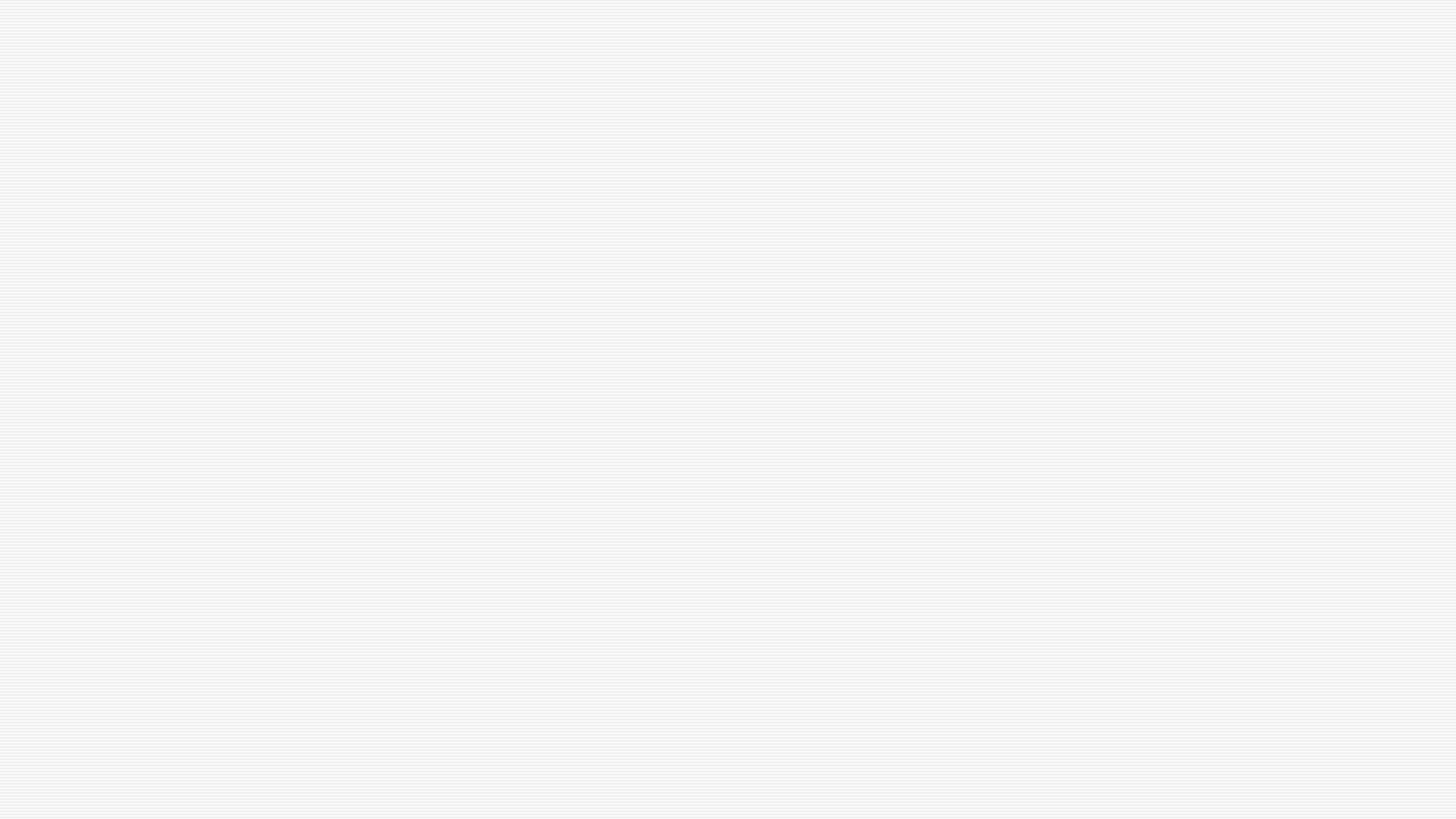 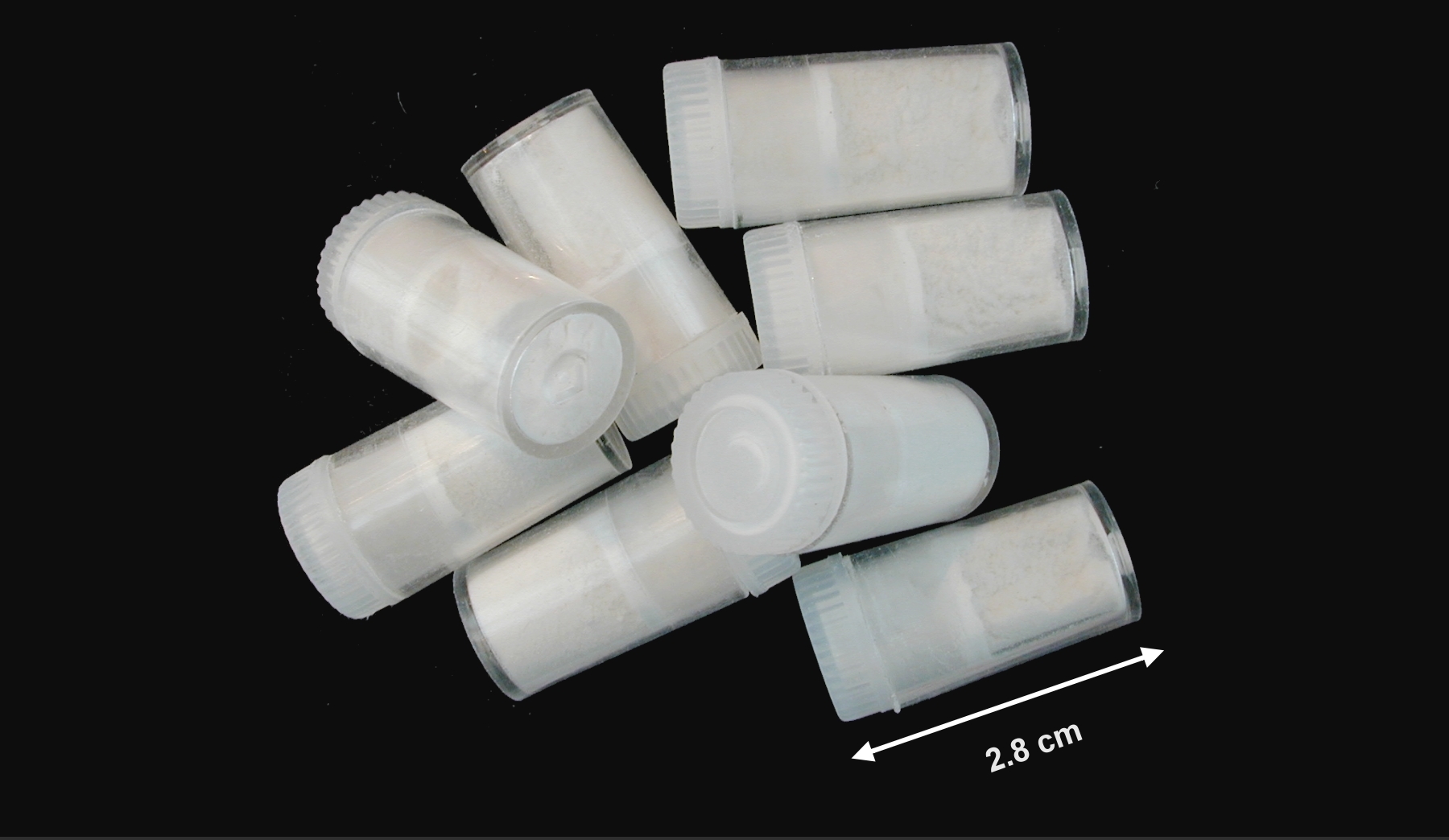 常見三級毒品介紹：愷他命(Ketamine)
俗名：卡門、K他命、K仔、Special K、Cat Valium
一種用於人或動物麻醉之速效、全身性麻醉劑，會使病人產生與現實環境解離(dissociative)的麻醉作用。
副作用為心搏過速、血壓上升、震顫、肌肉緊張而呈強直性、陣攣性運動等。長期使用會產生頻尿、尿急、小便疼痛、血尿、下腹部疼痛等症狀，嚴重者甚至會出現尿量減少、水腫等腎功能不全的症狀，甚至須進行膀胱重建手術。
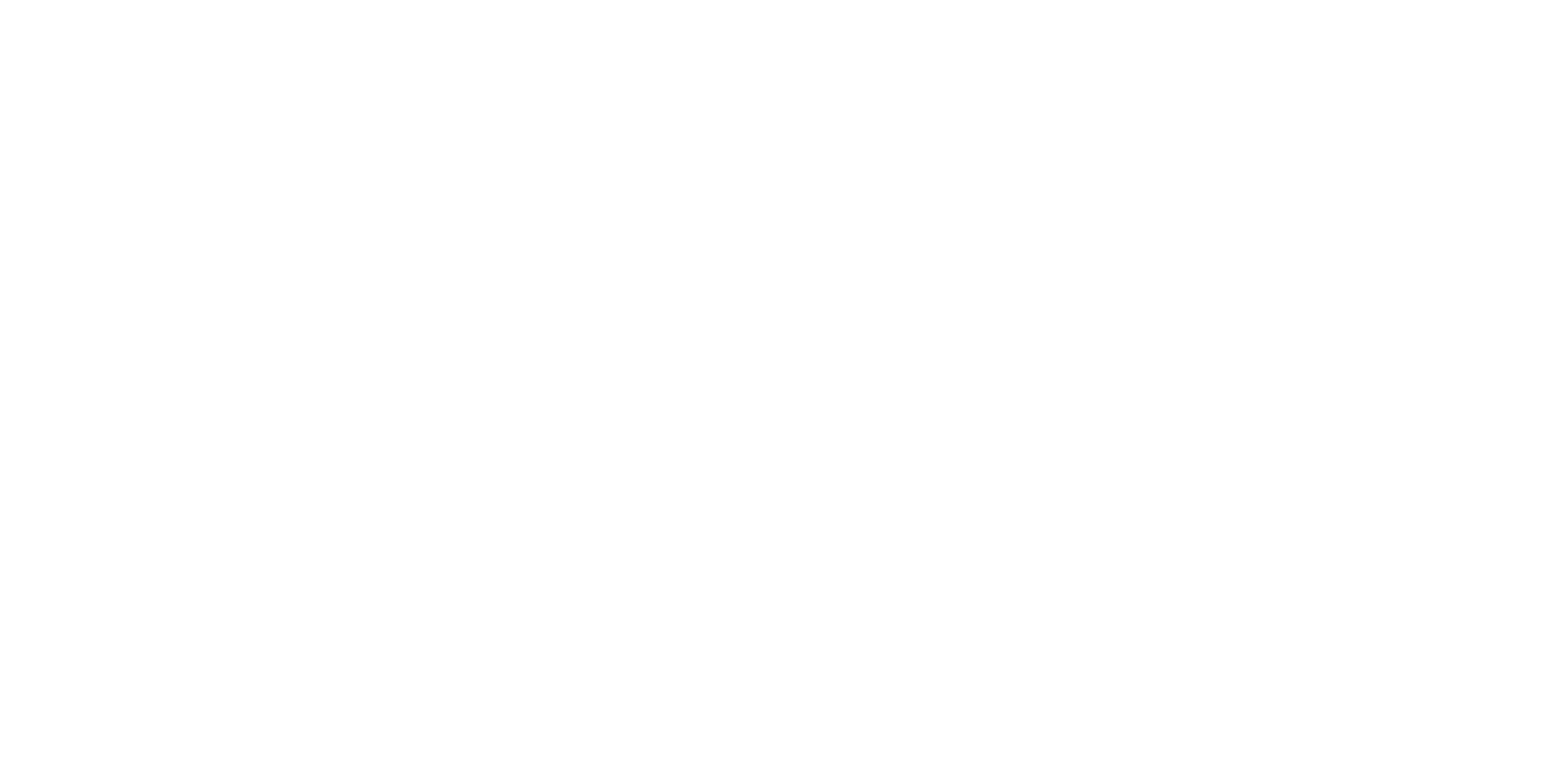 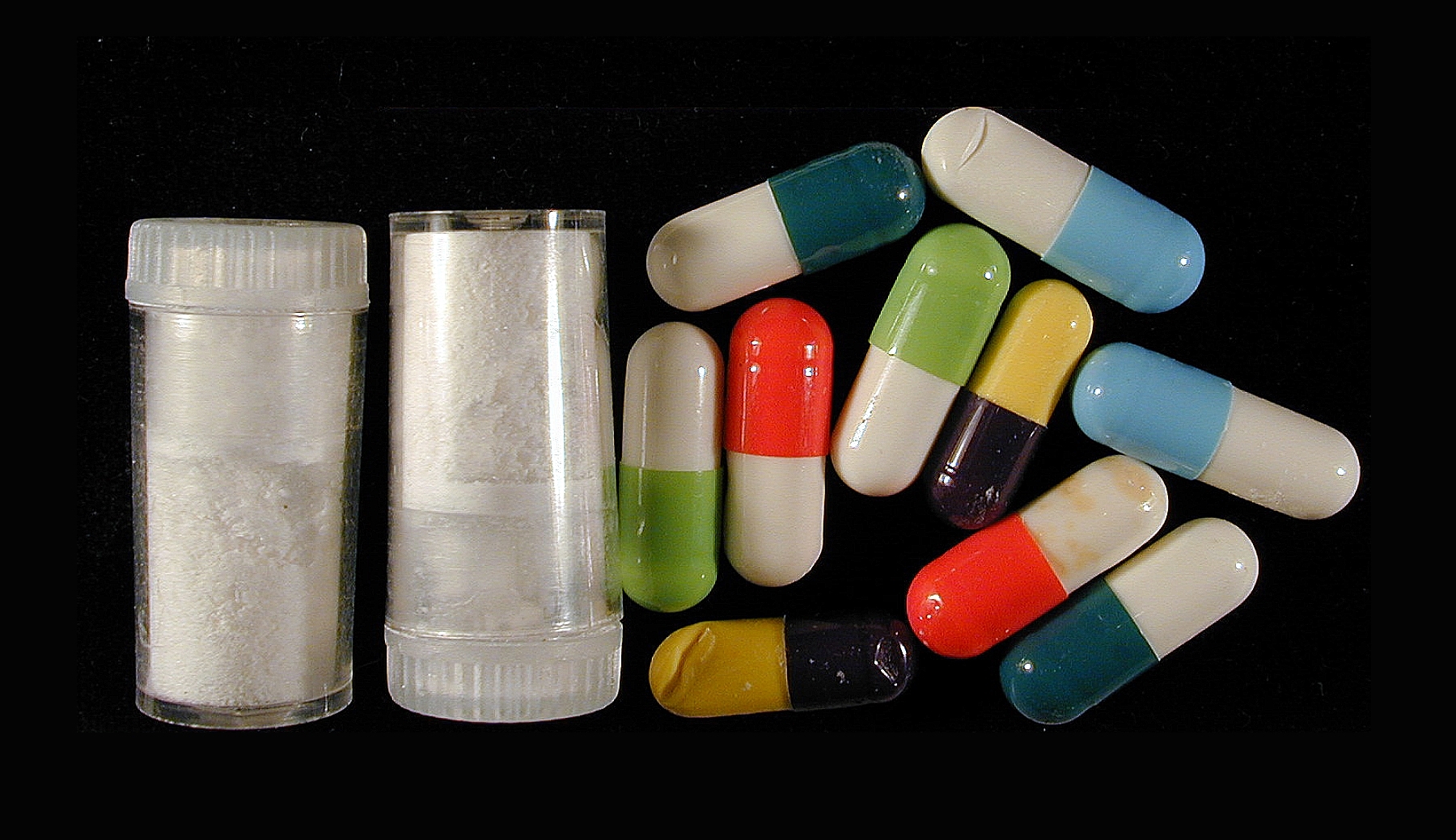 毒品戒治
如果不幸已經吸食毒品且有戒斷症狀，請利用下列資源：
各地方毒防中心(全臺各縣市都有)：https://antidrug.moj.gov.tw/lp-33-1.html
戒毒專線：0800-770-885
各式藥癮治療及社會復歸資源：
https://antidrug.moj.gov.tw/np-18-1.html
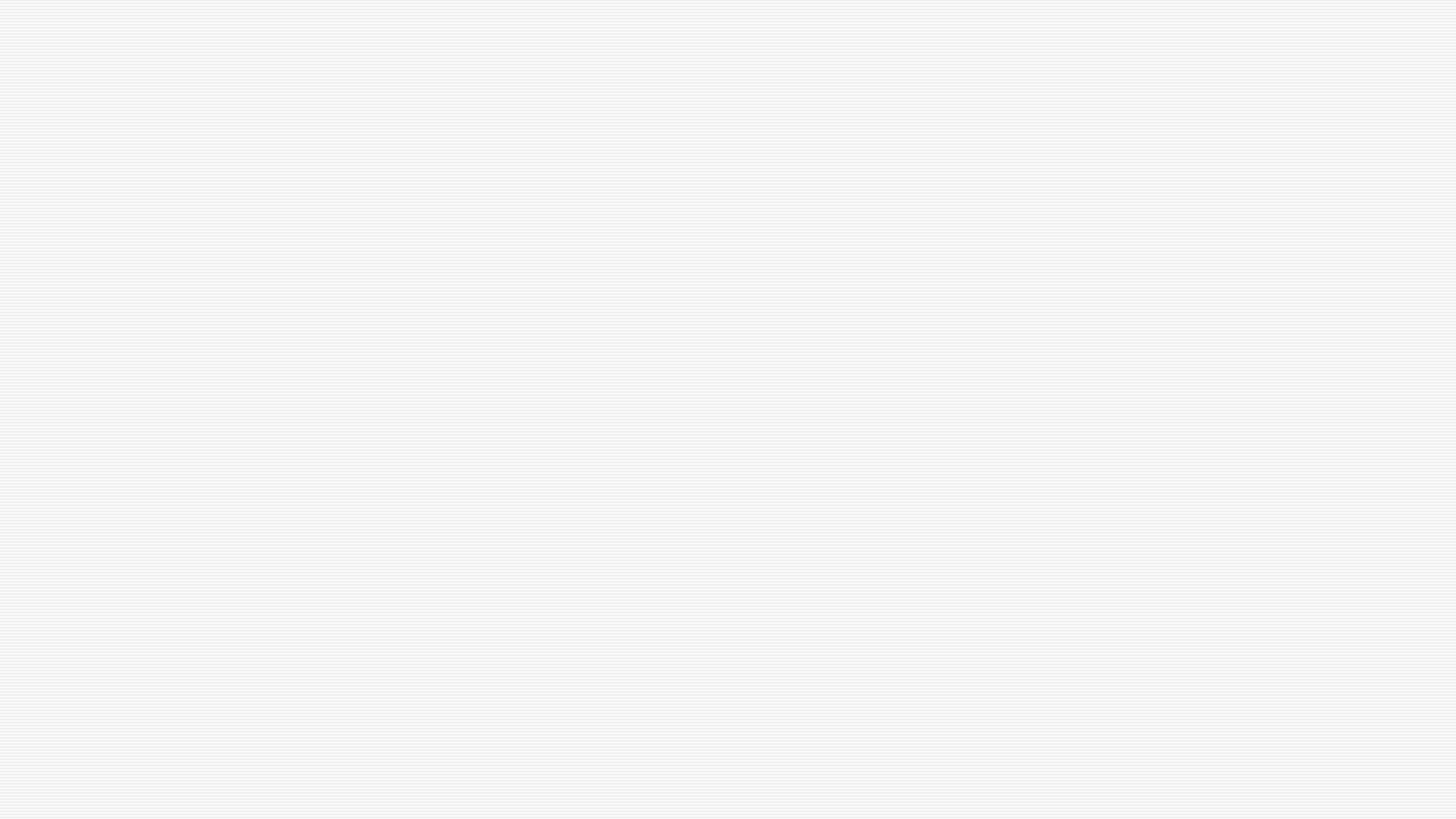 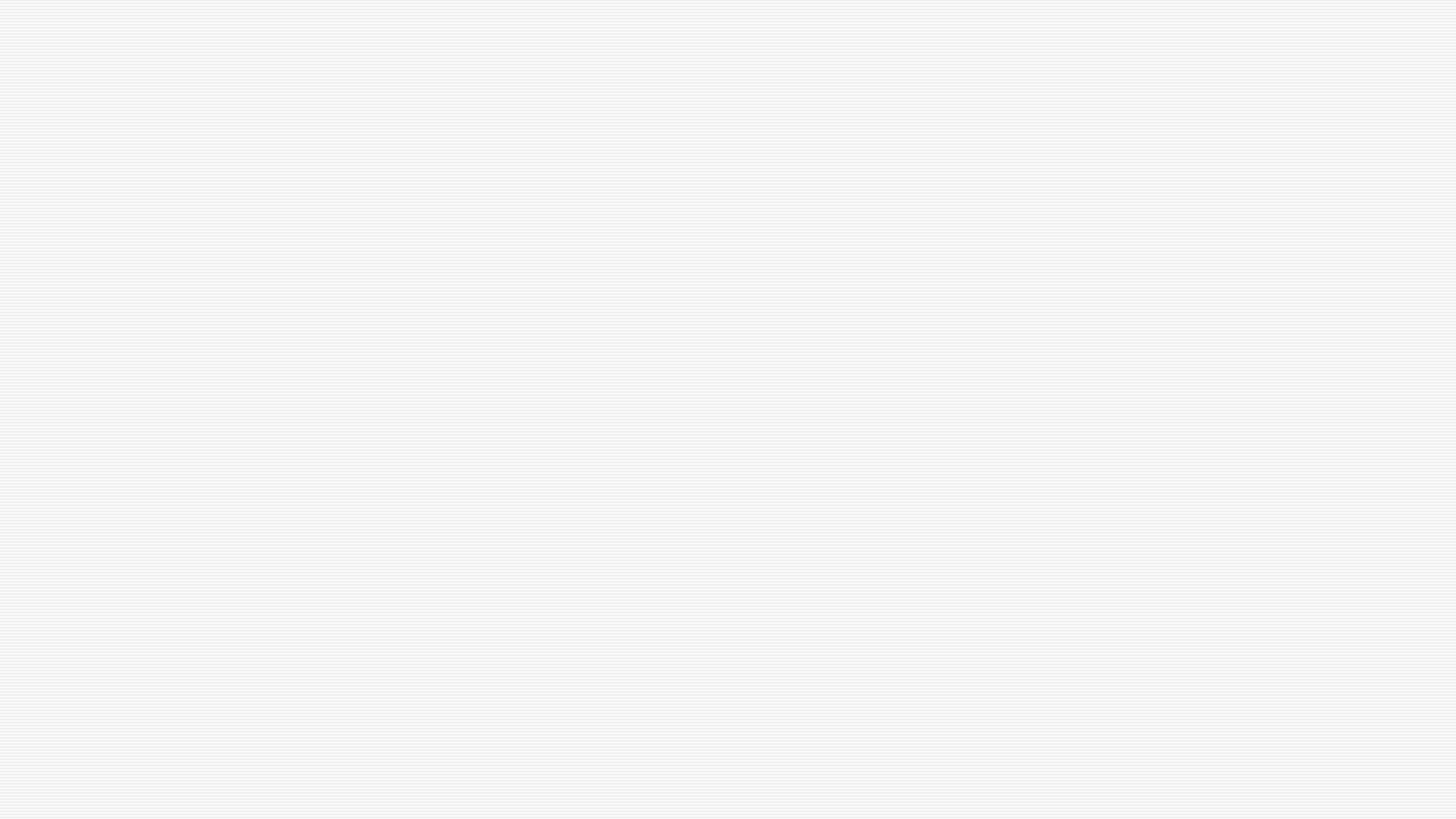 毒品具有極高成癮性，且對身體健康傷害甚鉅，施打毒品除違法外，終其一生難以擺脫毒品的束縛，且因極高的經濟壓力及幻覺、精神上的副作用，更會影響家庭及社會關係，不少吸毒者就此沉淪，因此千萬不要接觸毒品，若發現身邊或工作場所有吸毒者，也須讓他們接受醫療服務機構救治。

花蓮縣政府政風處關心您。
結語